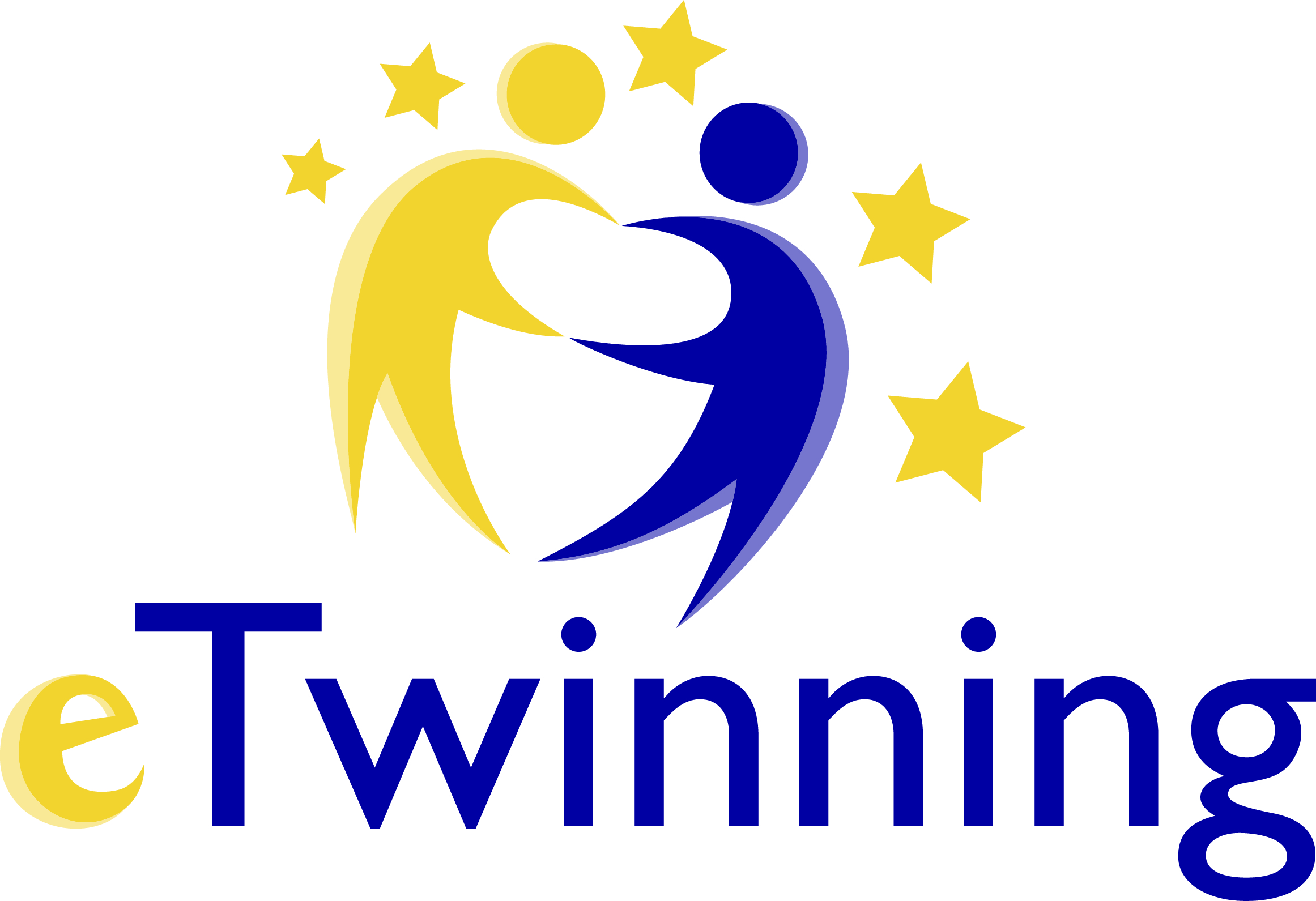 Project Evaluation  Evaluación del proyecto
eTwinning Project: 
New vision of the world   Nueva visión del mundo
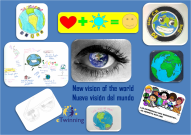 Evaluation by students / Evaluación por los alumnos
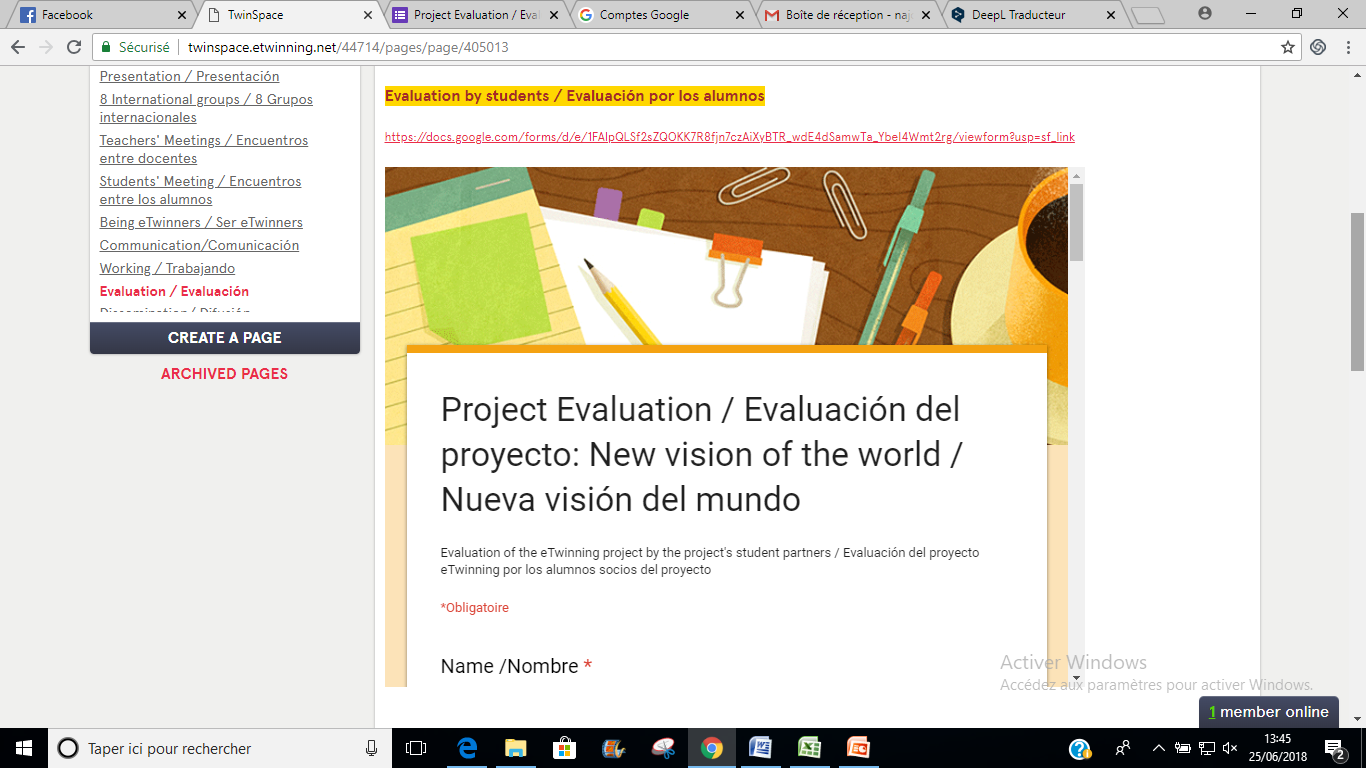 Google forms
https://docs.google.com/forms/d/e/1FAIpQLSf2sZQOKK7R8fjn7czAiXyBTR_wdE4dSamwTa_Ybel4Wmt2rg/viewform?usp=sf_link
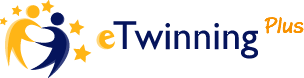 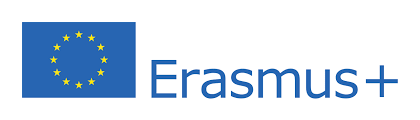 June - 2018
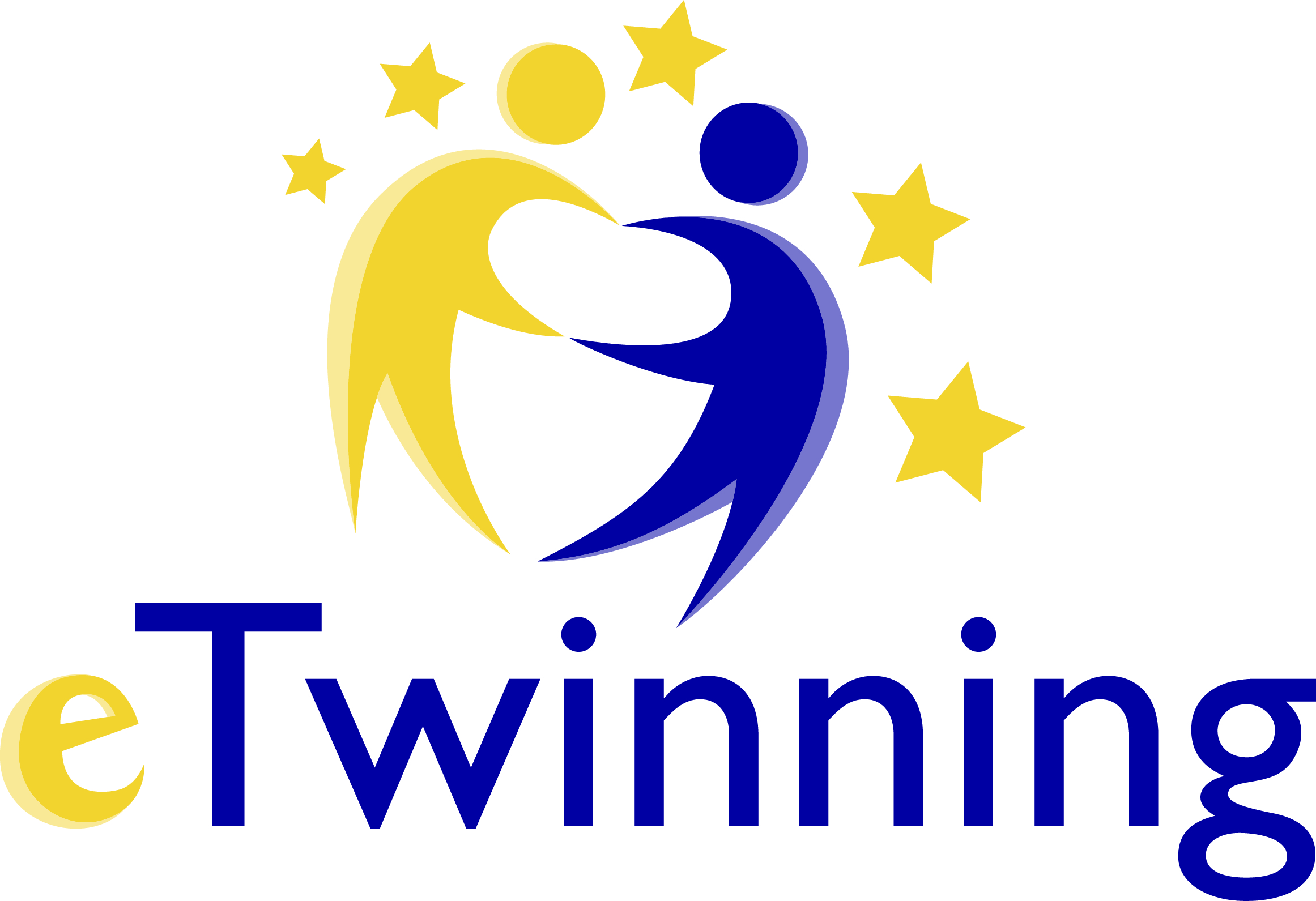 Project Evaluation  Evaluación del proyecto
eTwinning Project: 
New vision of the world   Nueva visión del mundo
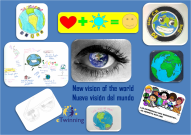 Evaluation by students / Evaluación por los alumnos
A very positive evaluation. 
Project Aims Achieved 

***
Una evaluación muy positiva.
 Objetivos del proyecto alcanzados
Congratulations to all partners !
***
¡ Enhorabuena a todos los socios !
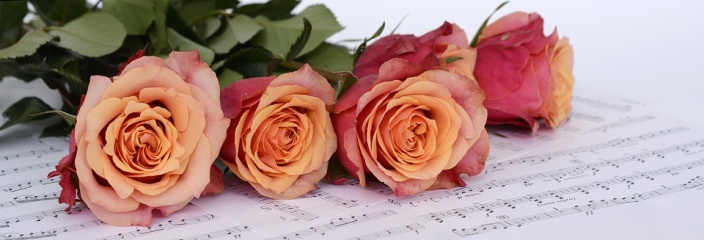 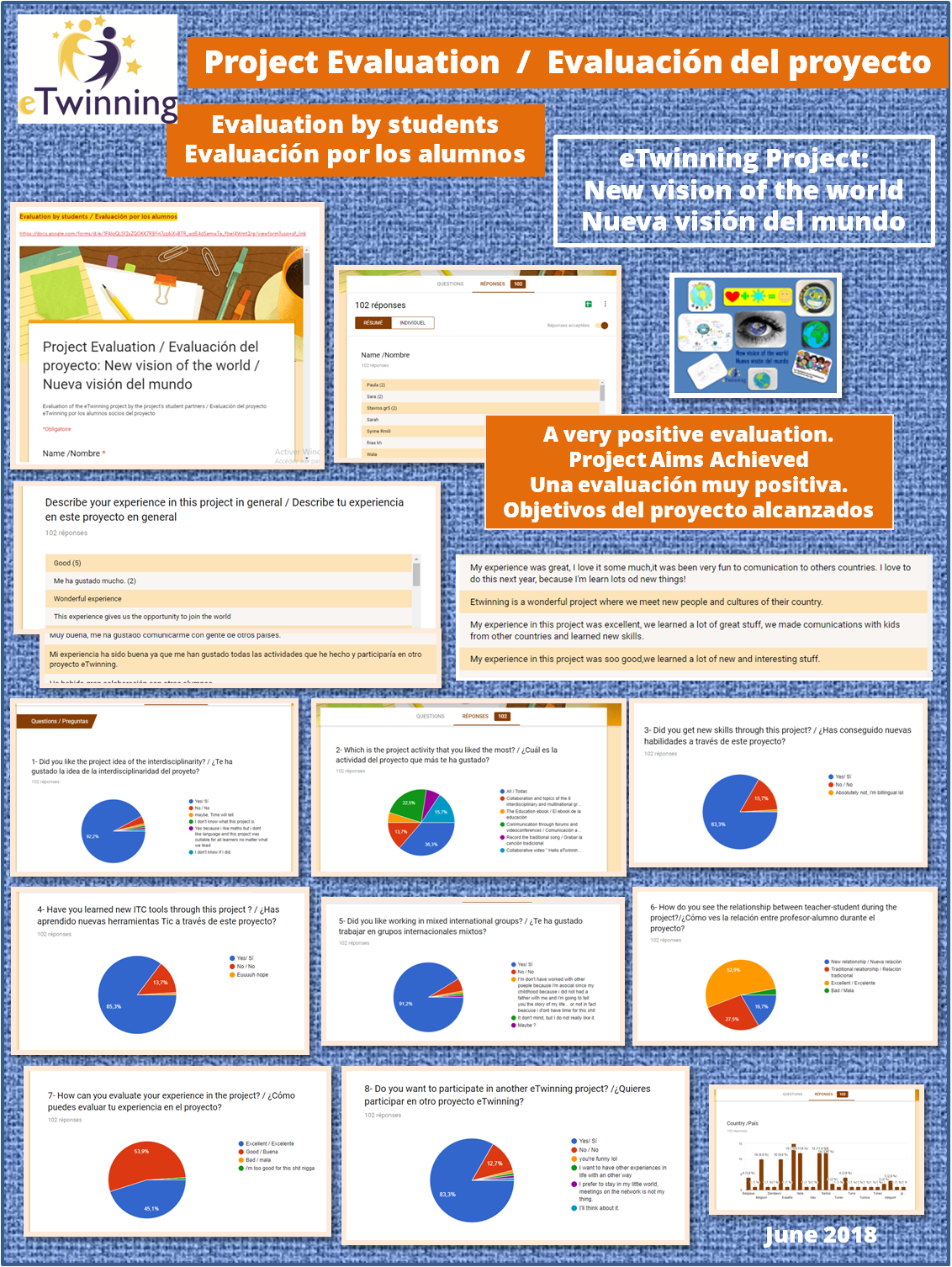 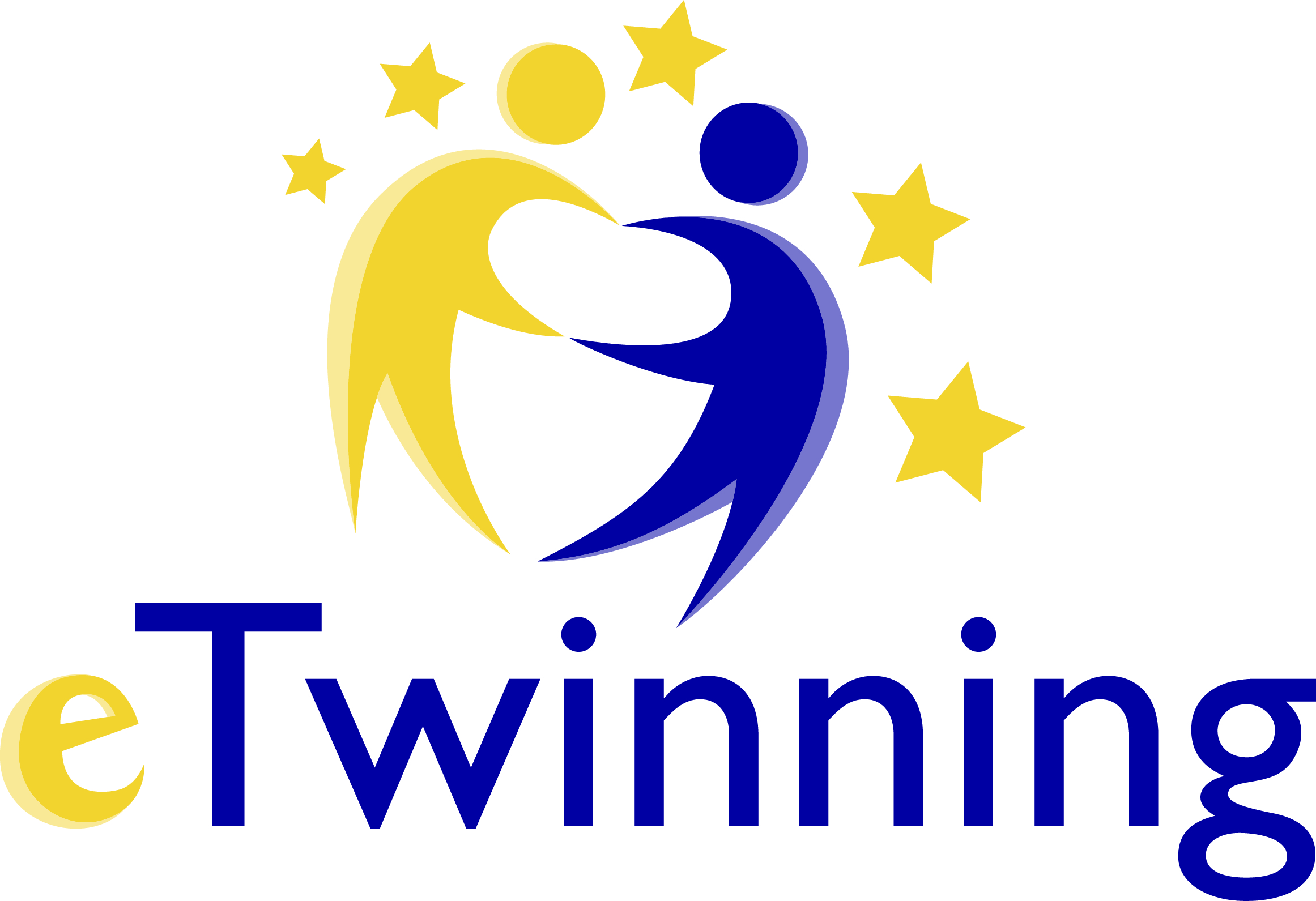 eTwinning Project:  New vision of the world   Nueva visión del mundo
Evaluation by students / Evaluación por los alumnos
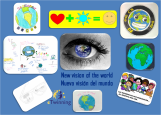 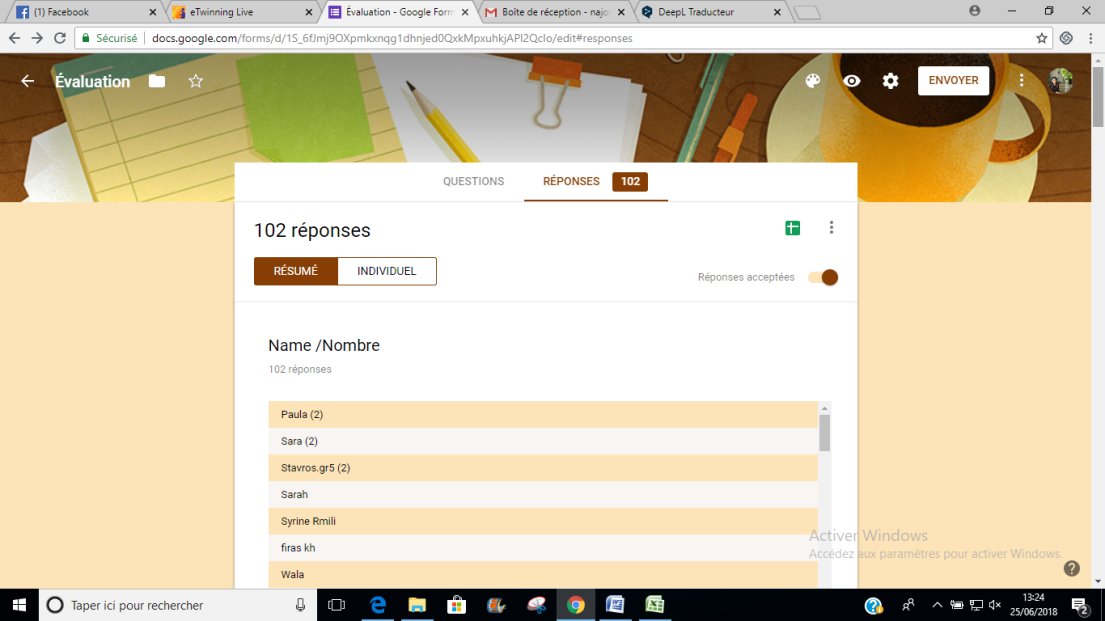 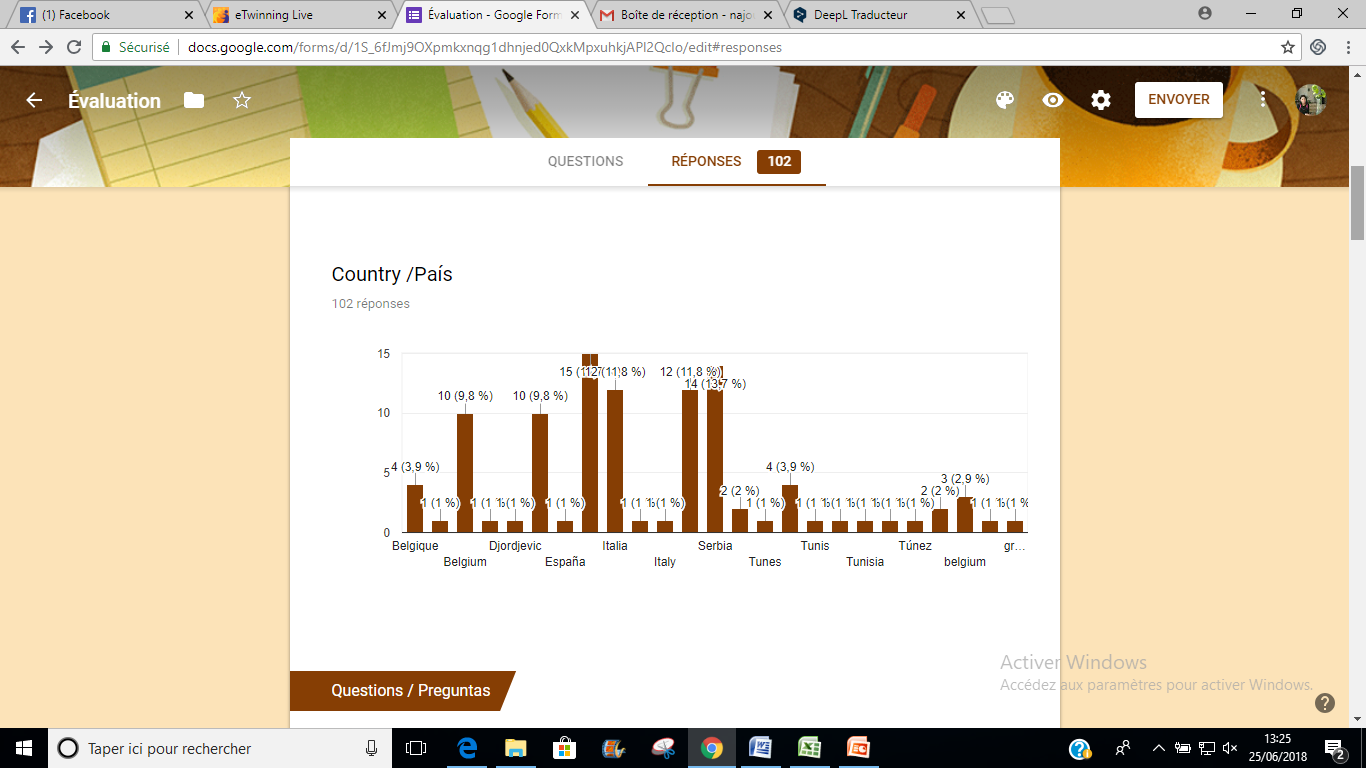 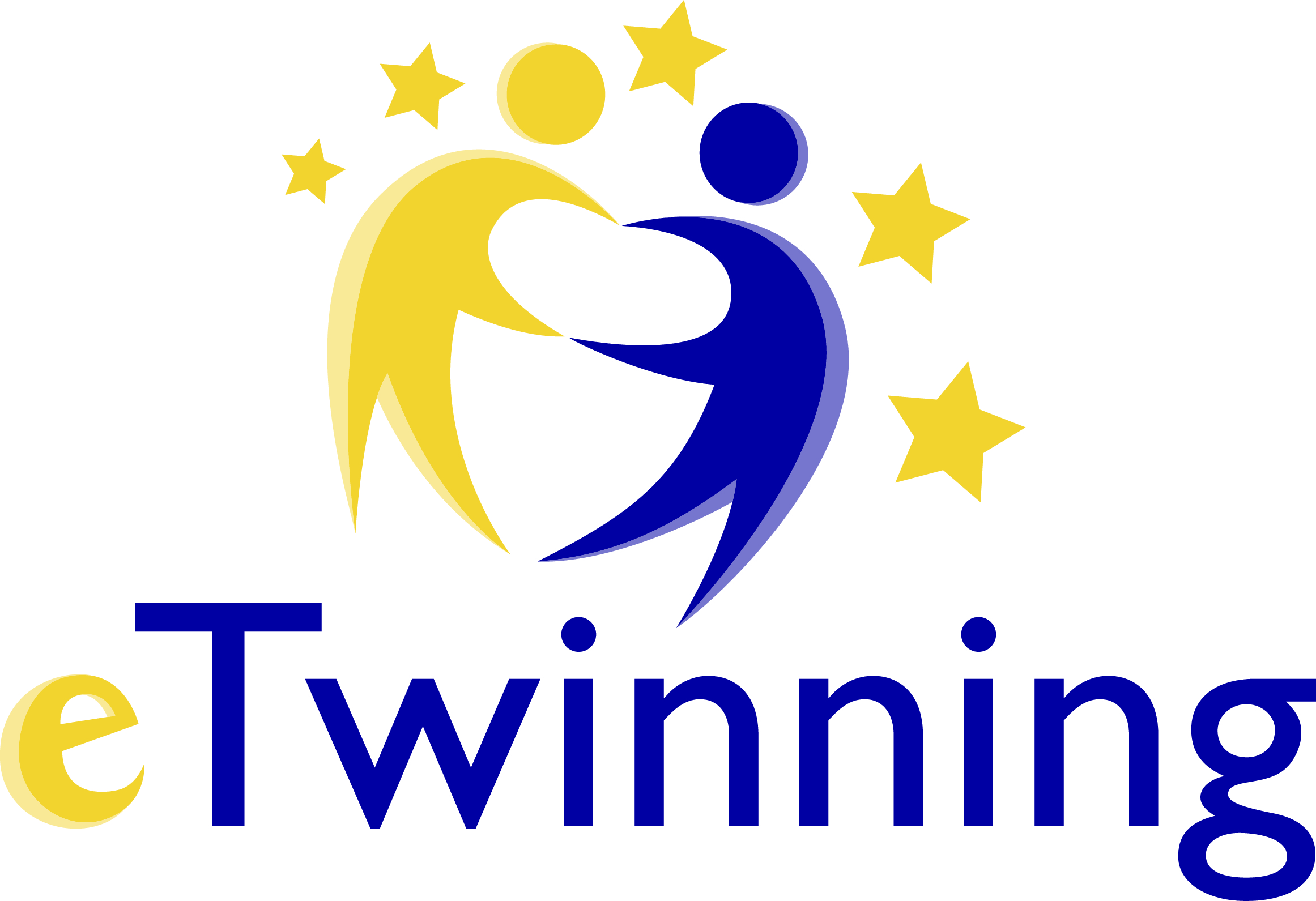 eTwinning Project:  New vision of the world   Nueva visión del mundo
Evaluation by students / Evaluación por los alumnos
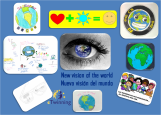 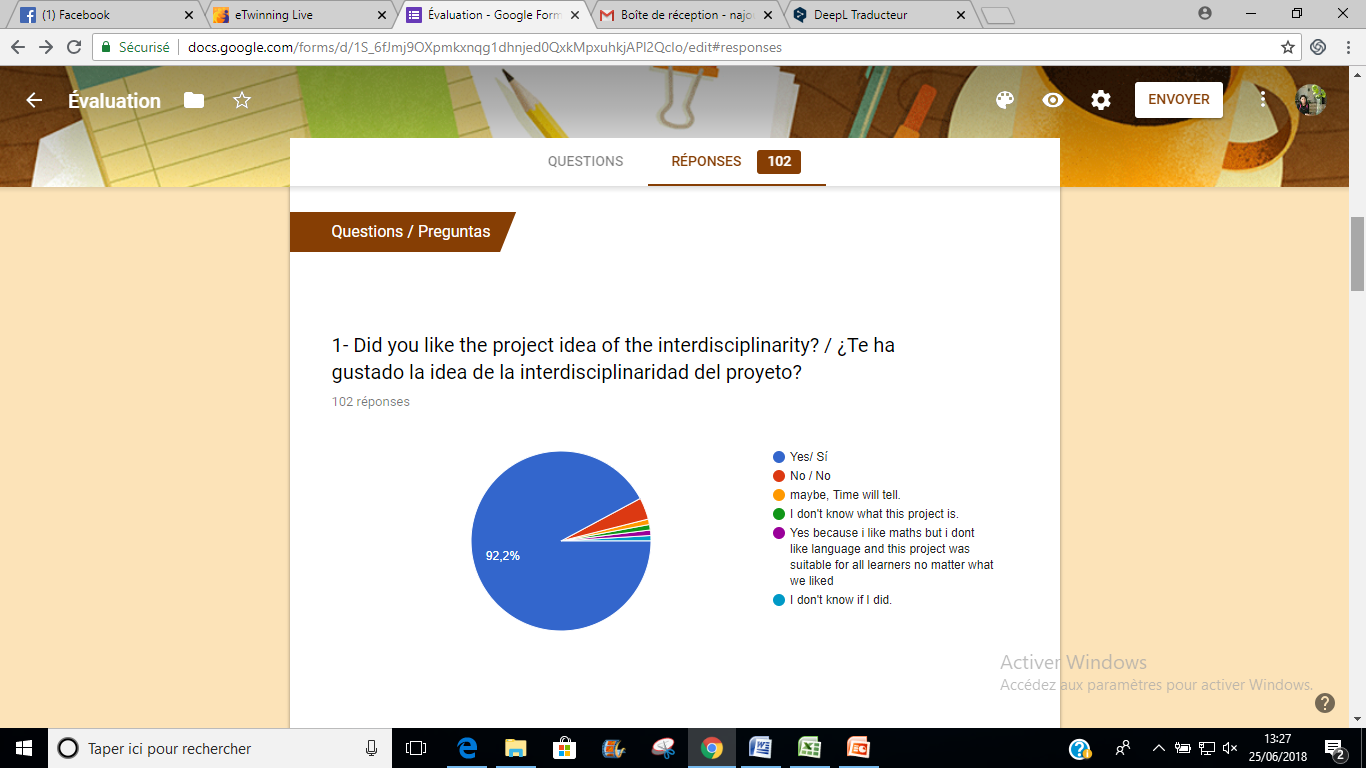 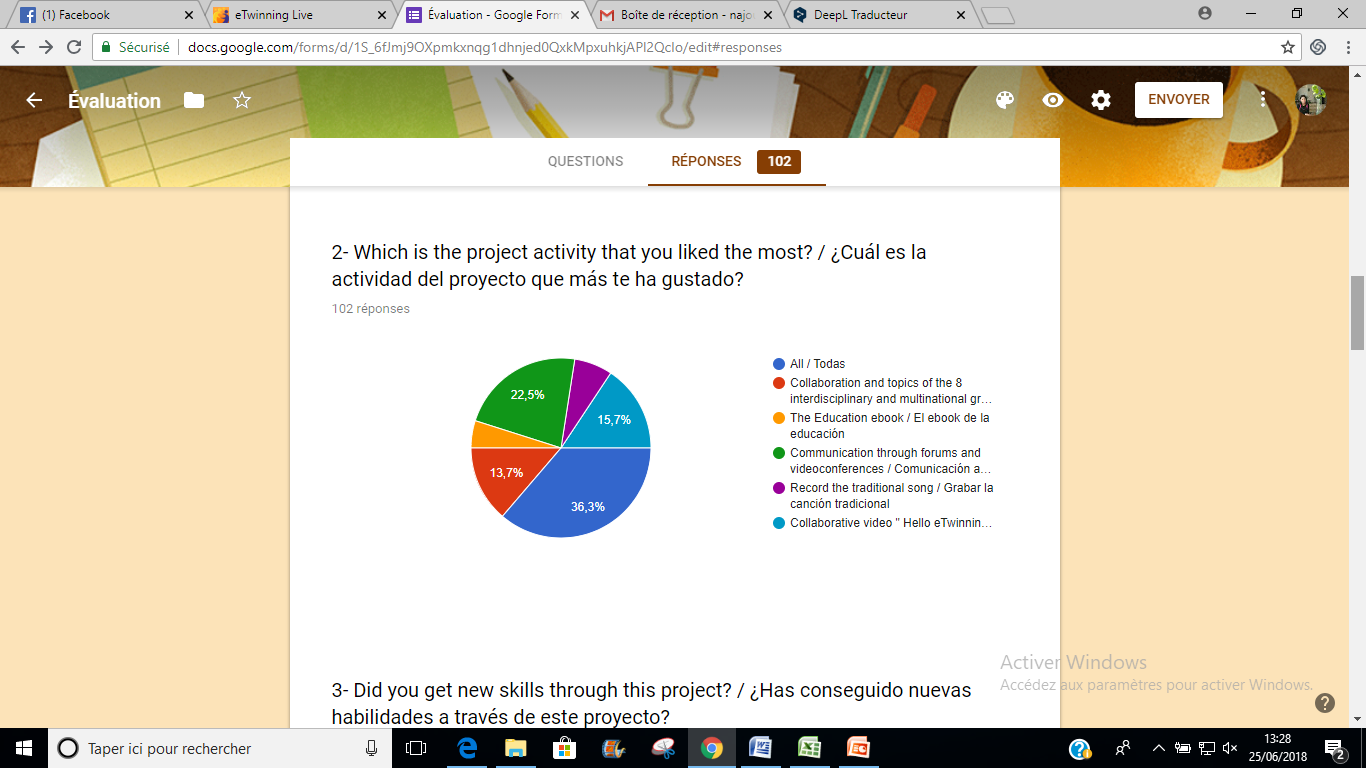 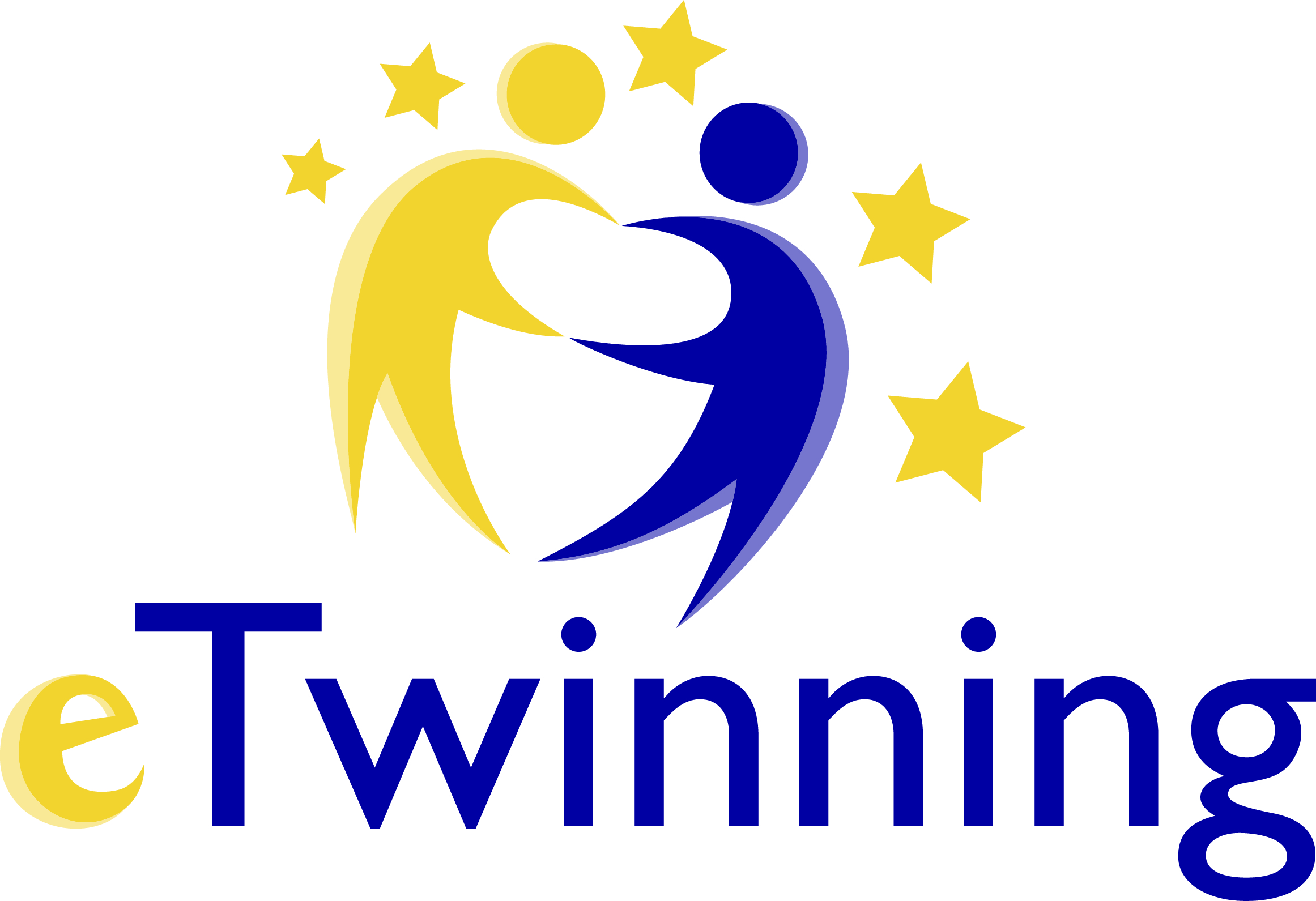 eTwinning Project:  New vision of the world   Nueva visión del mundo
Evaluation by students / Evaluación por los alumnos
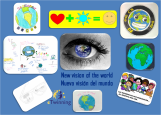 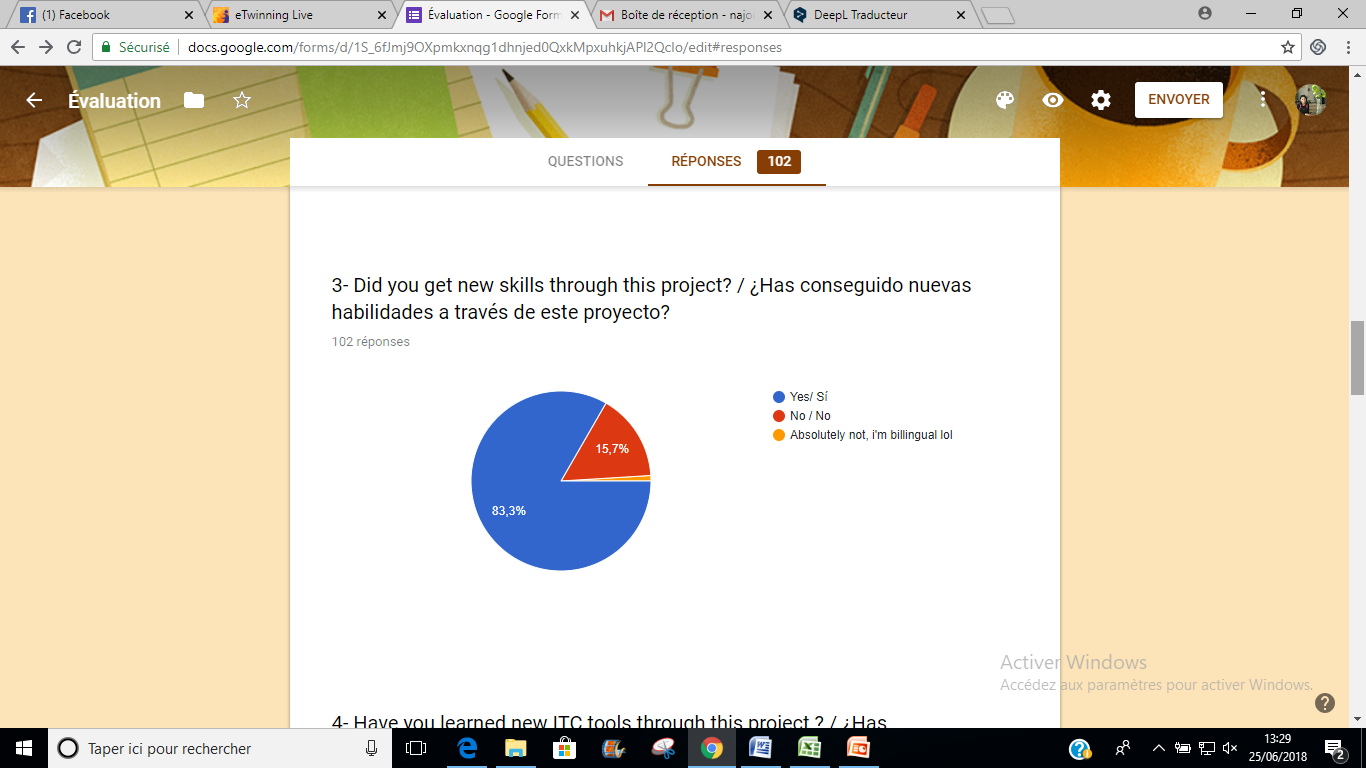 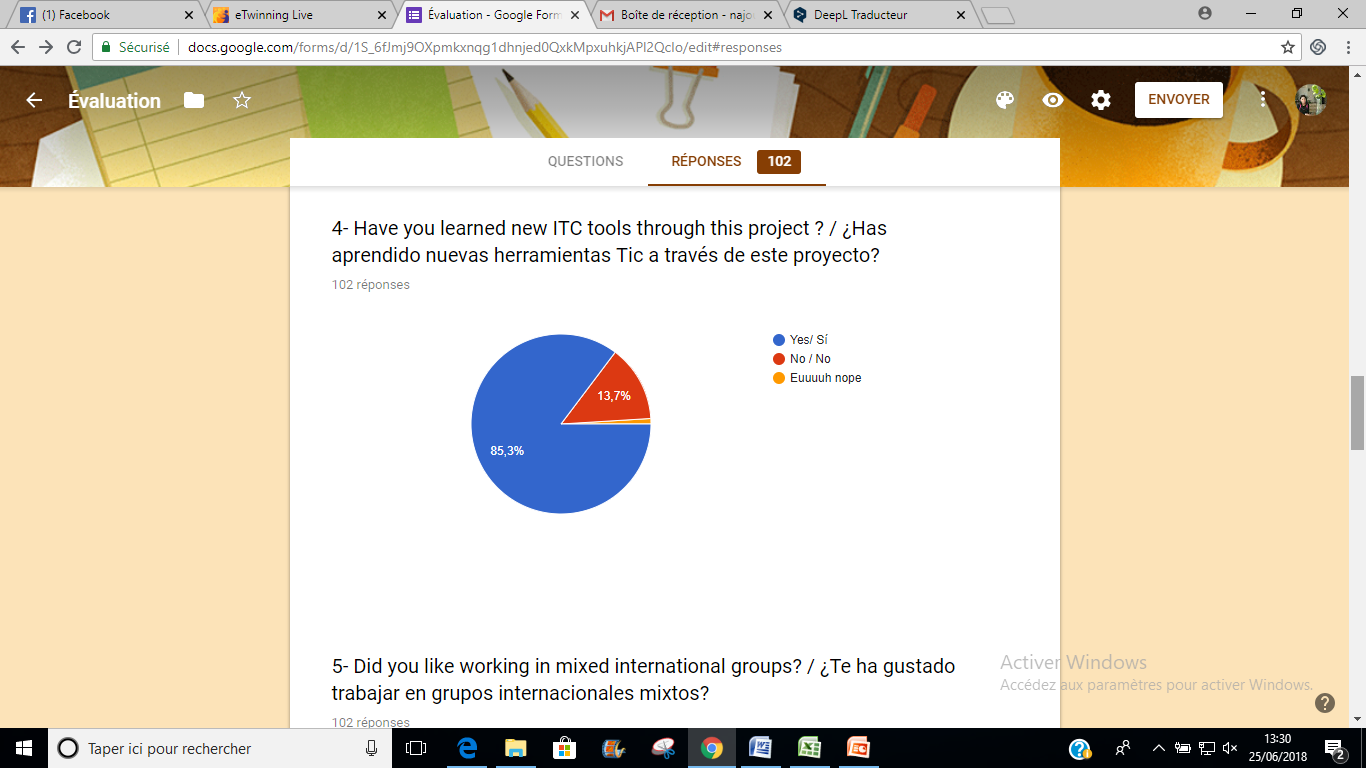 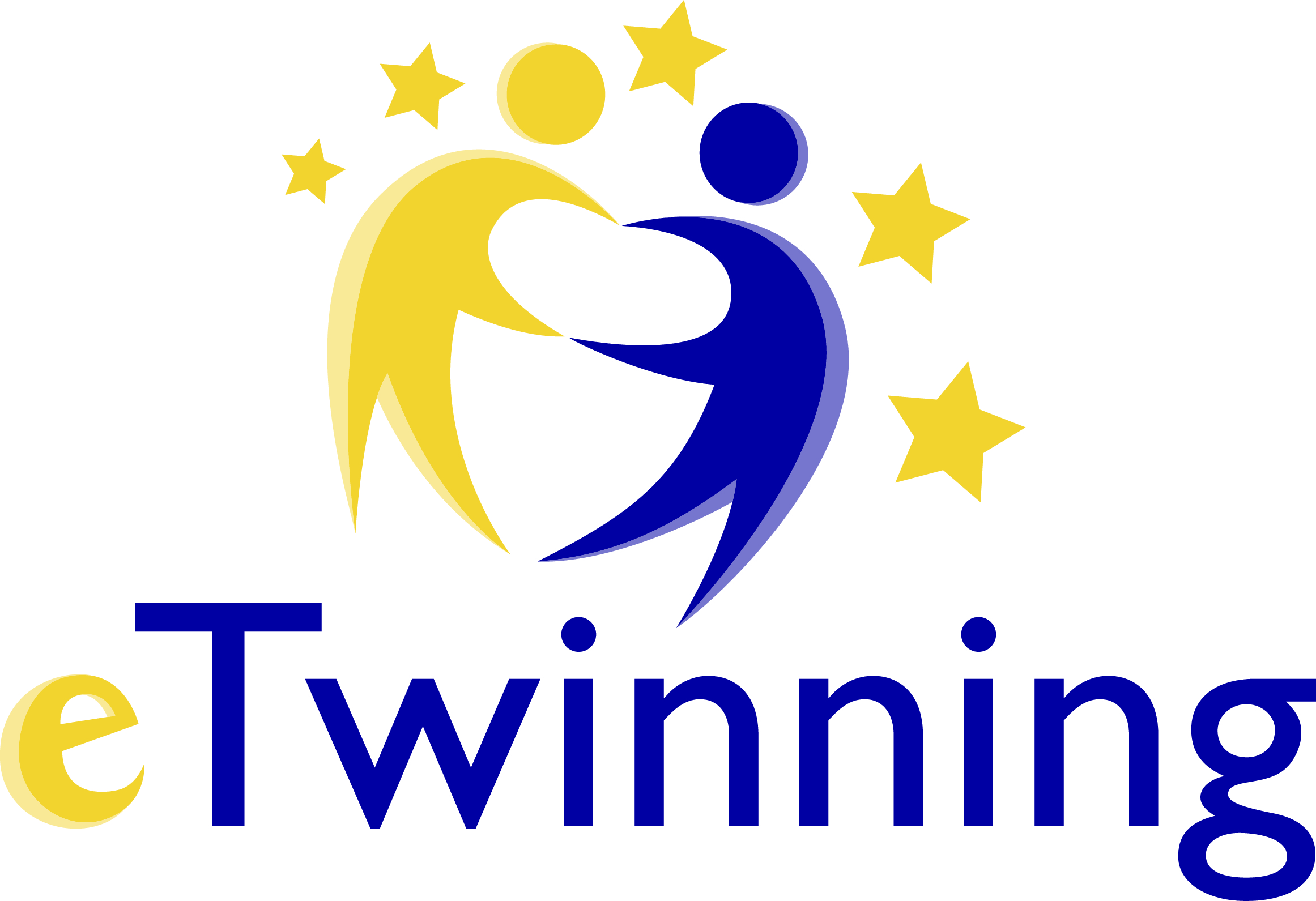 eTwinning Project:  New vision of the world   Nueva visión del mundo
Evaluation by students / Evaluación por los alumnos
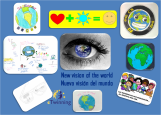 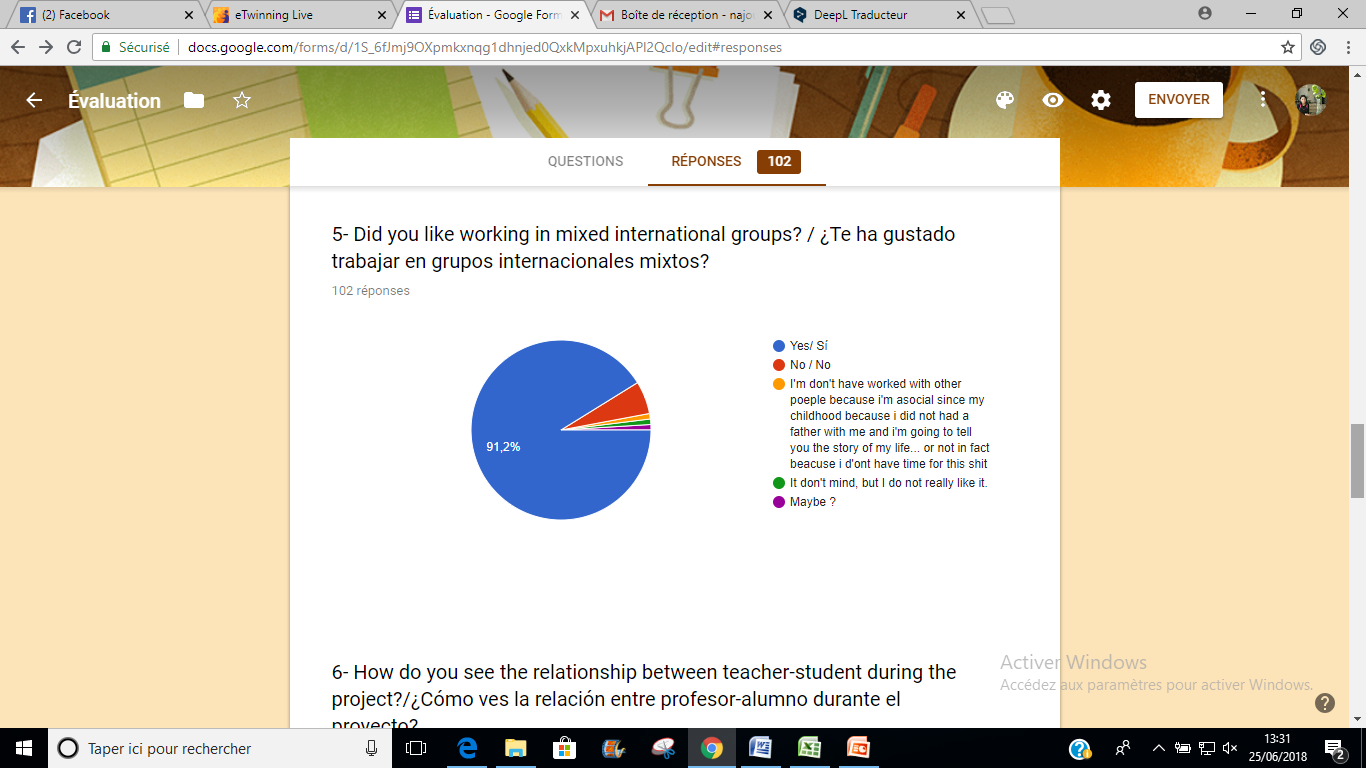 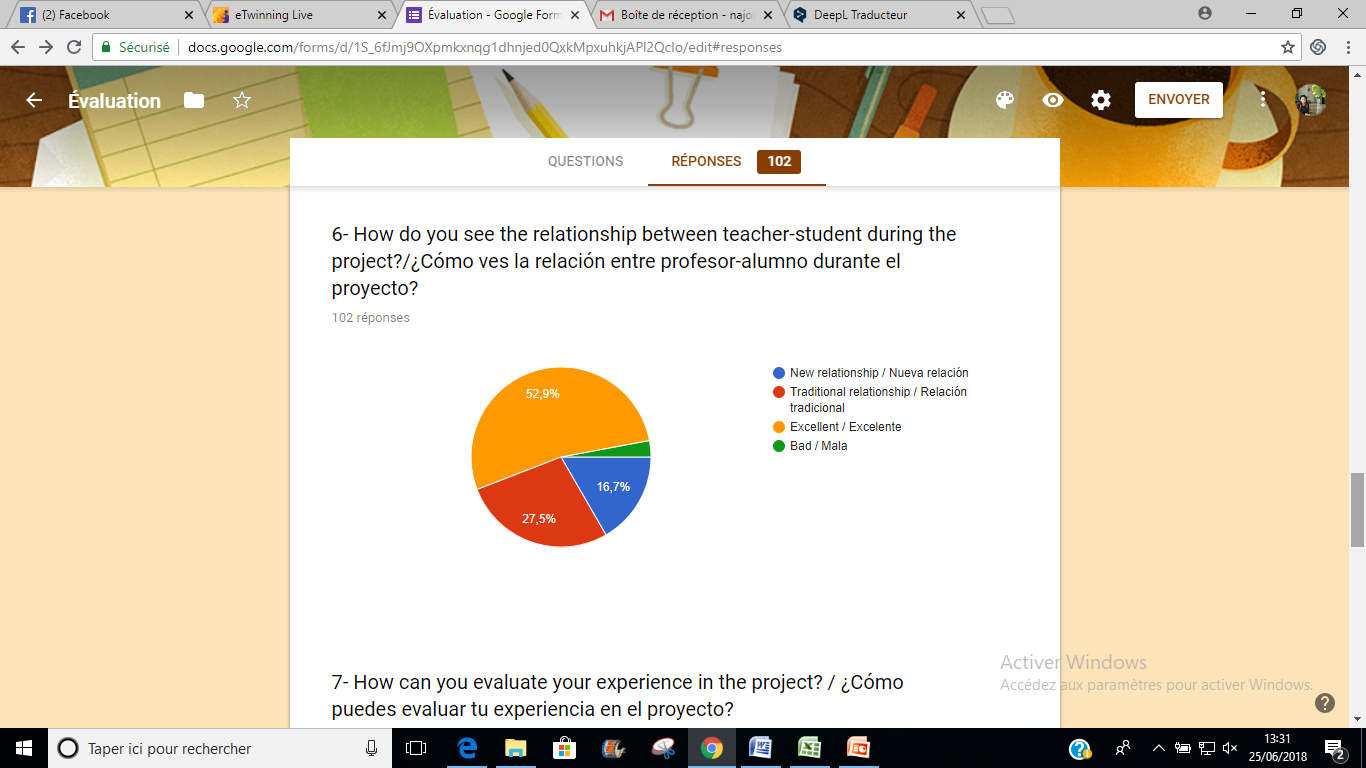 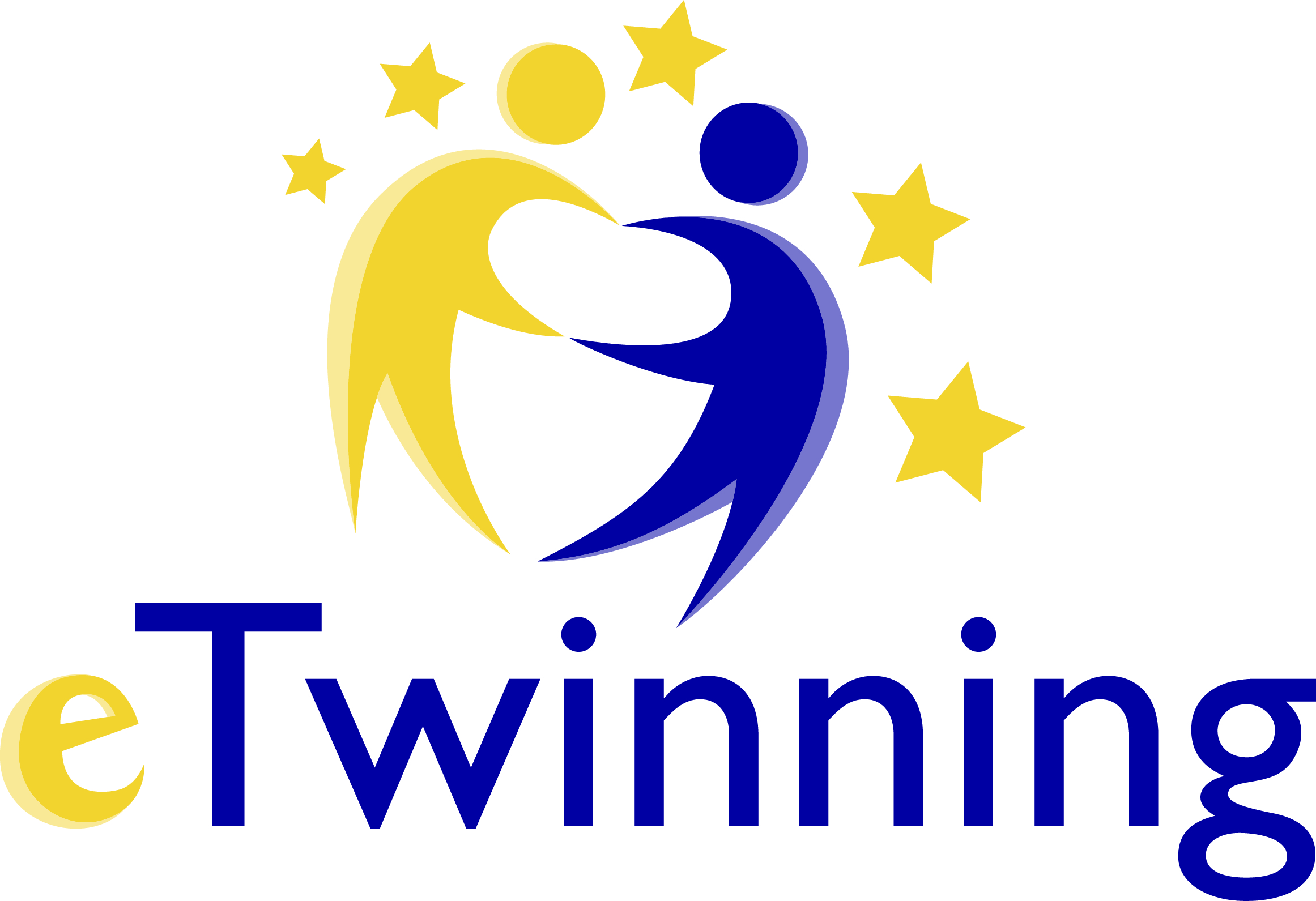 eTwinning Project:  New vision of the world   Nueva visión del mundo
Evaluation by students / Evaluación por los alumnos
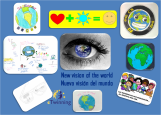 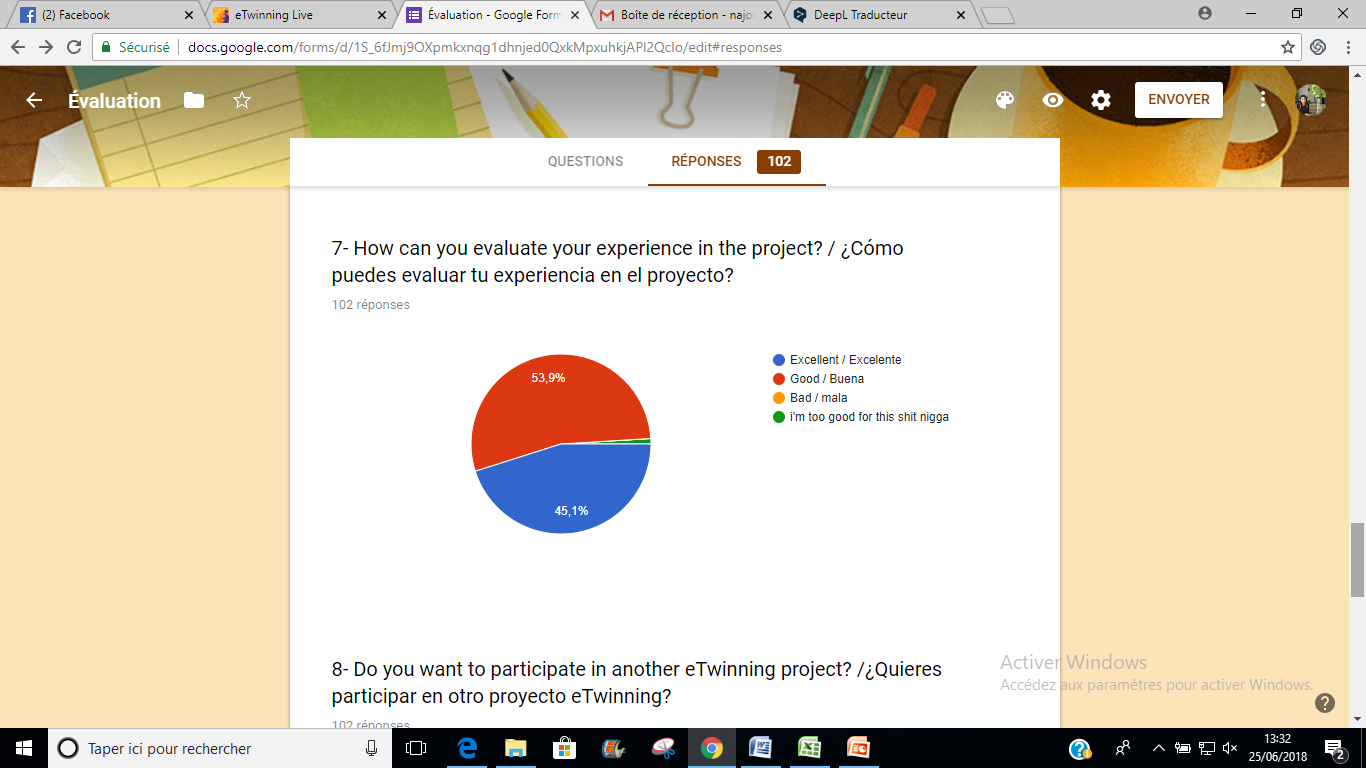 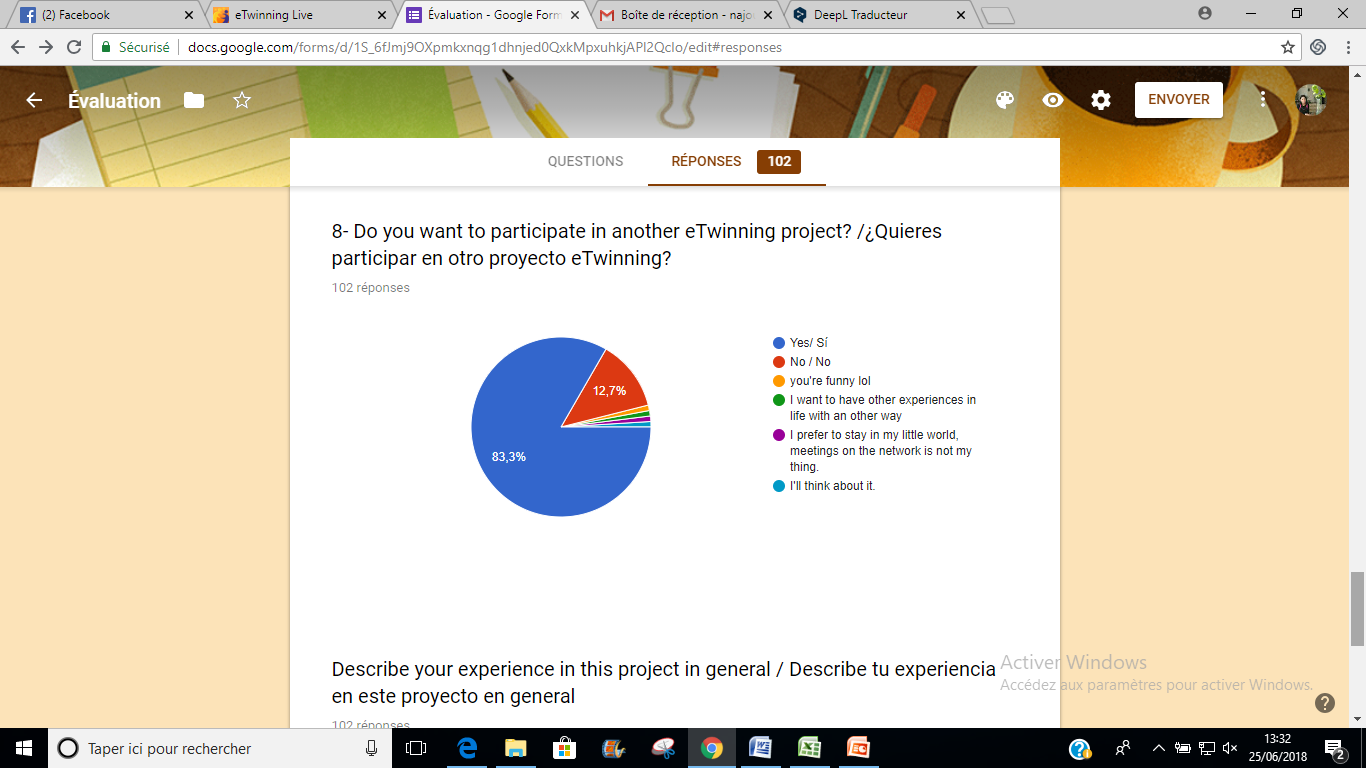 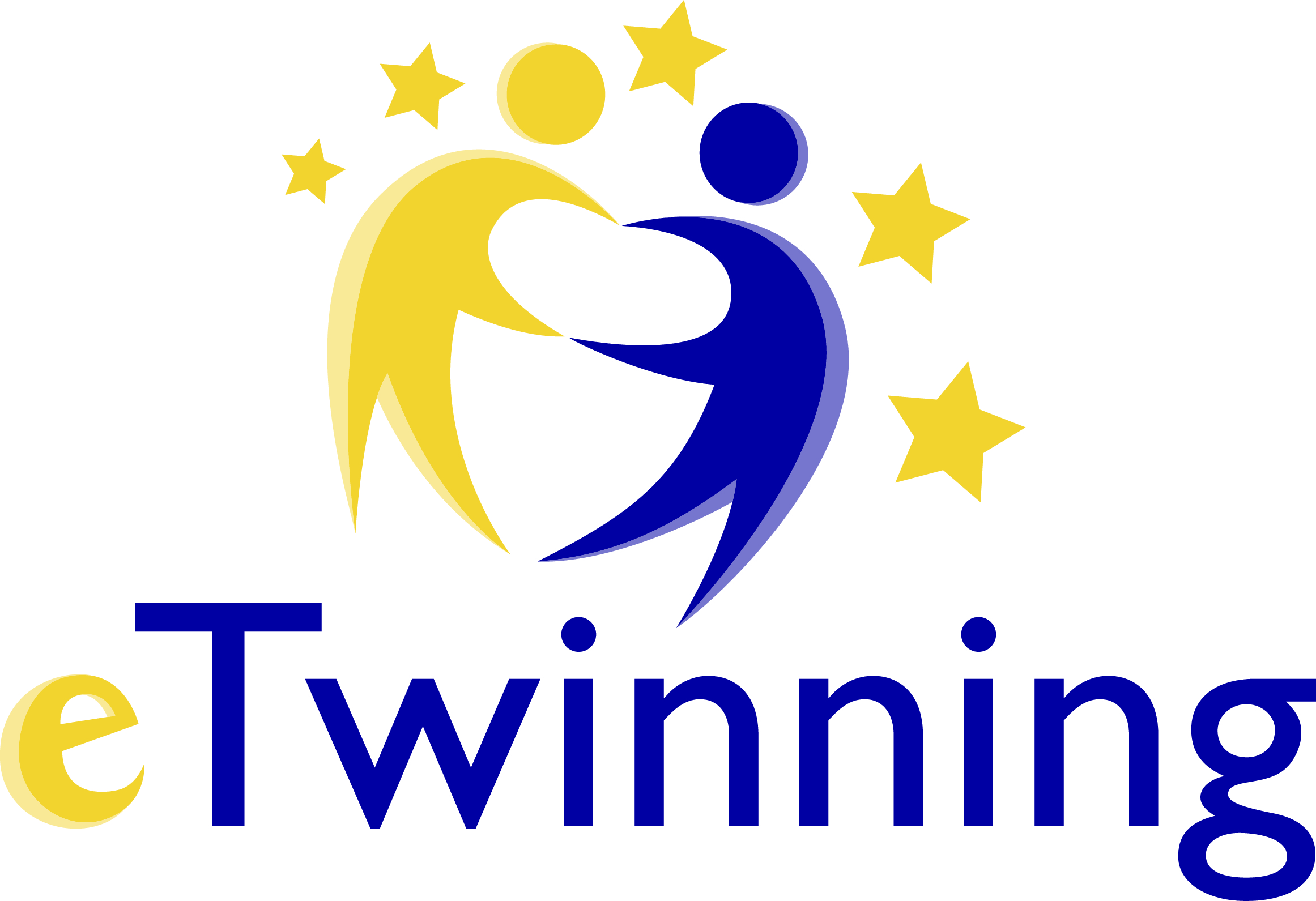 eTwinning Project:  New vision of the world   Nueva visión del mundo
Evaluation by students / Evaluación por los alumnos
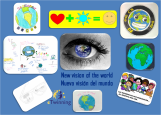 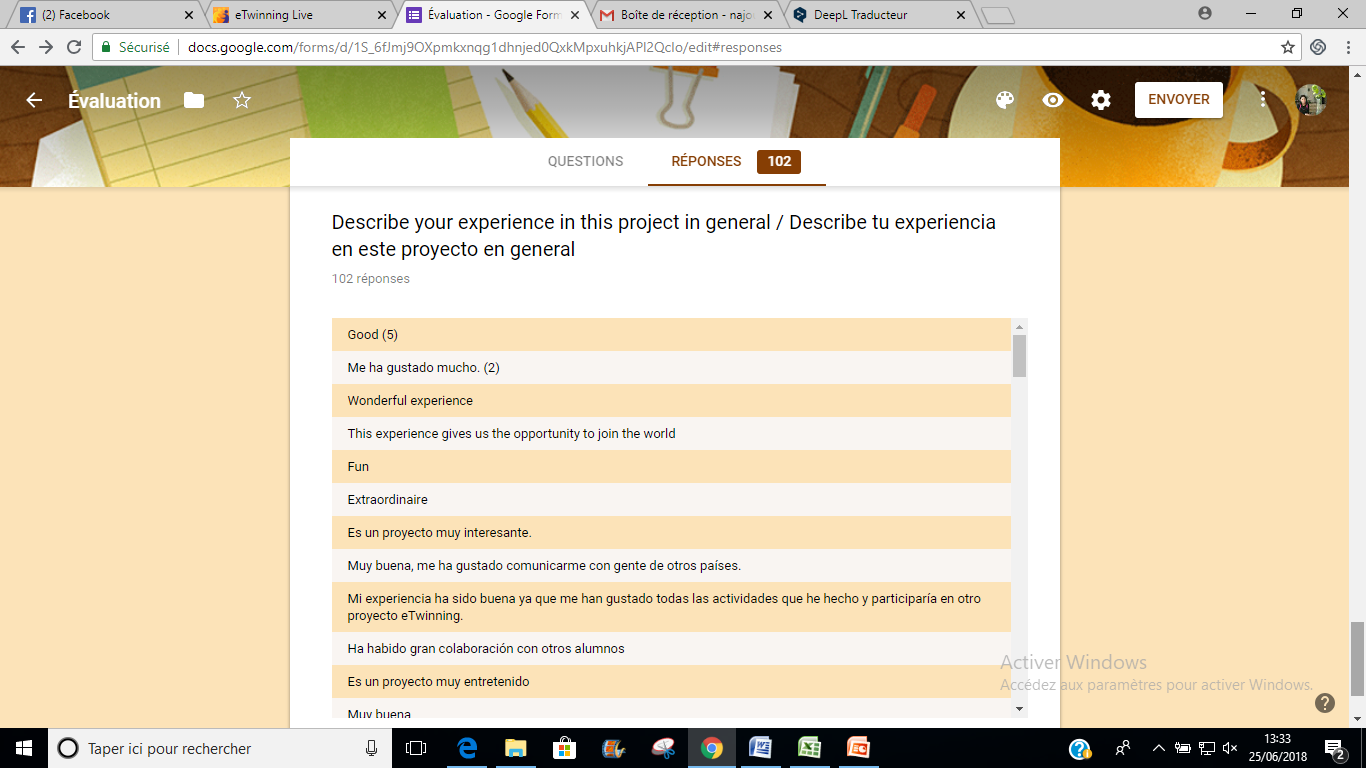 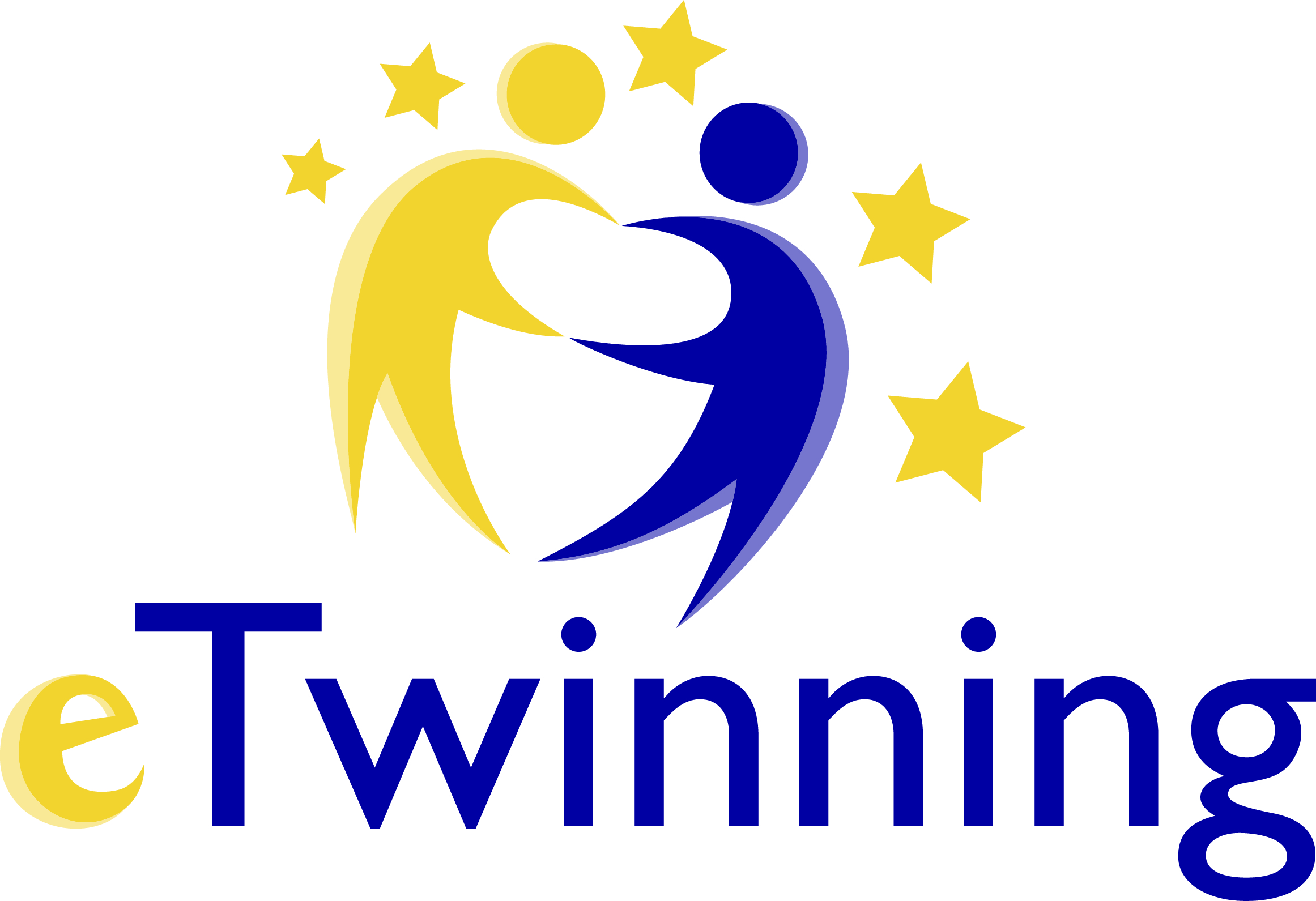 eTwinning Project:  New vision of the world   Nueva visión del mundo
Evaluation by students / Evaluación por los alumnos
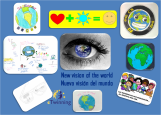 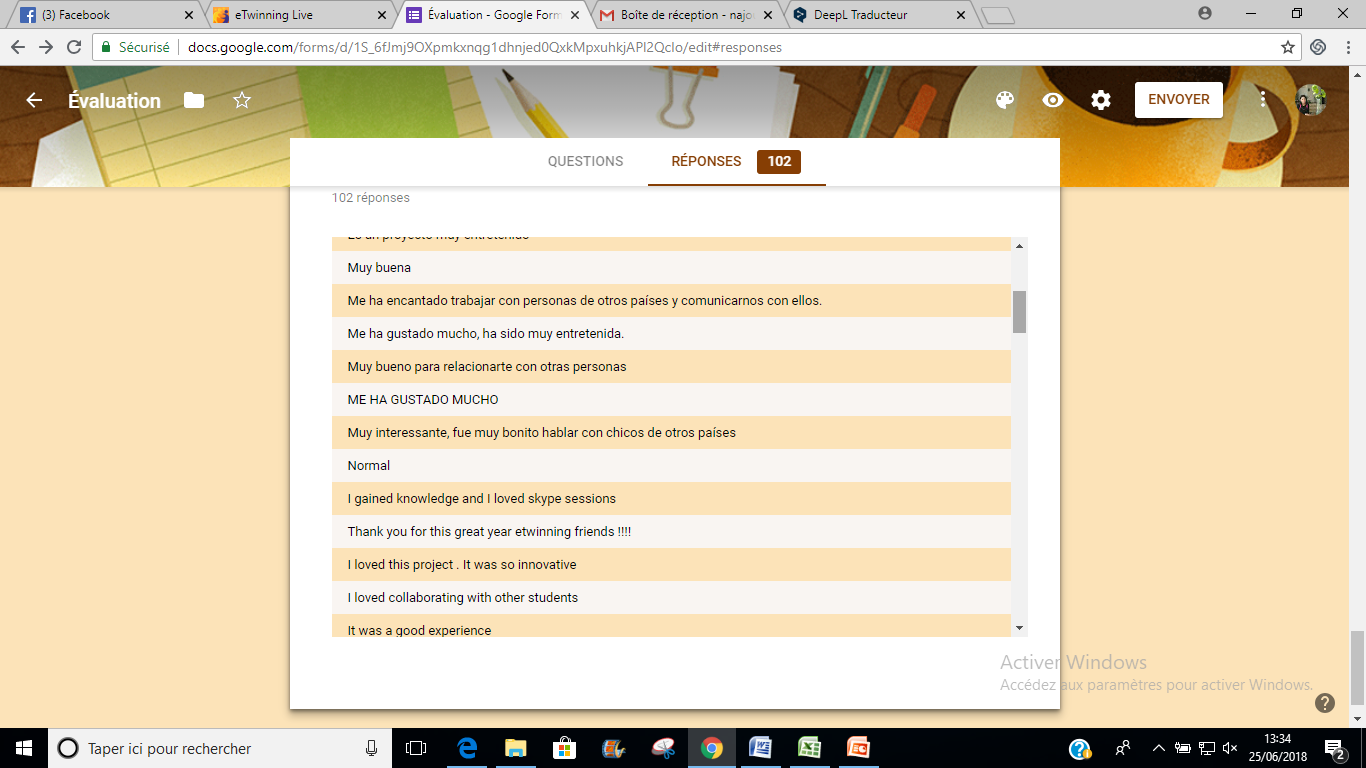 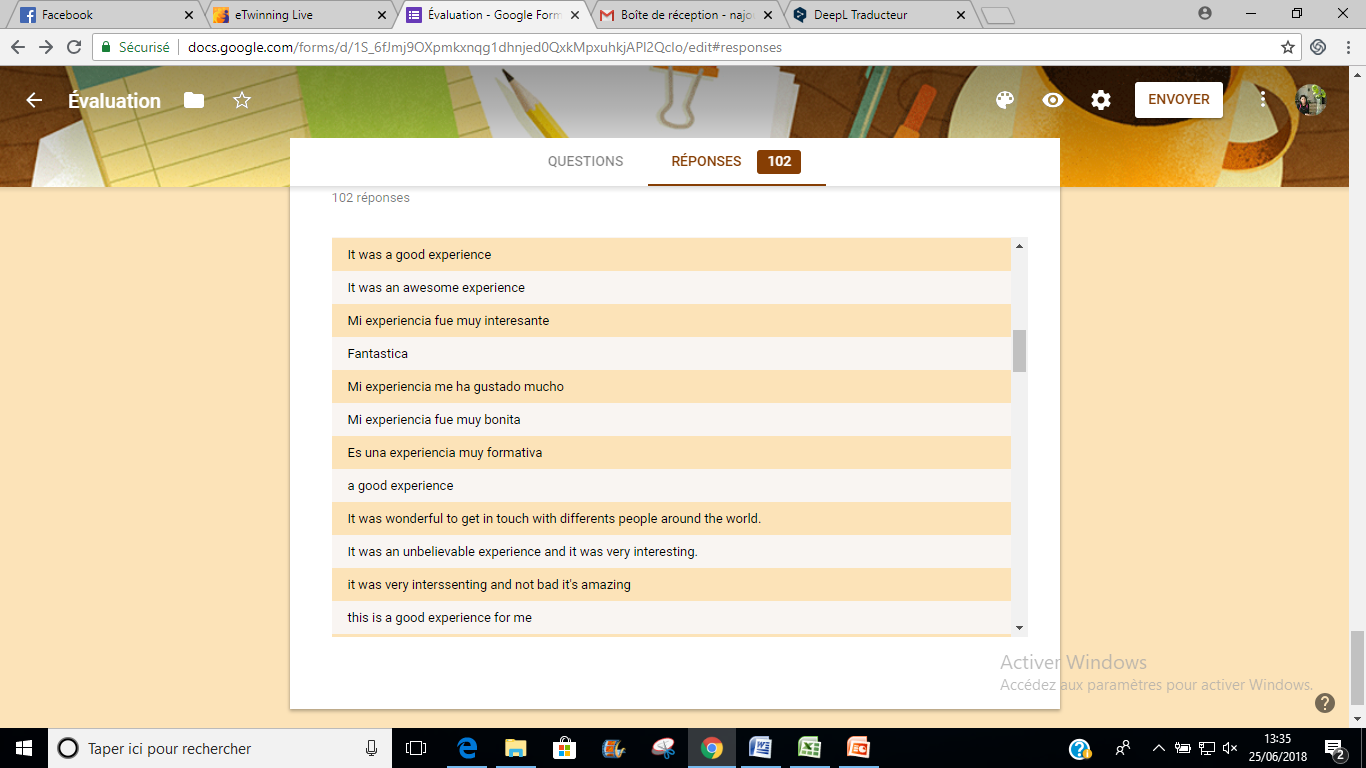 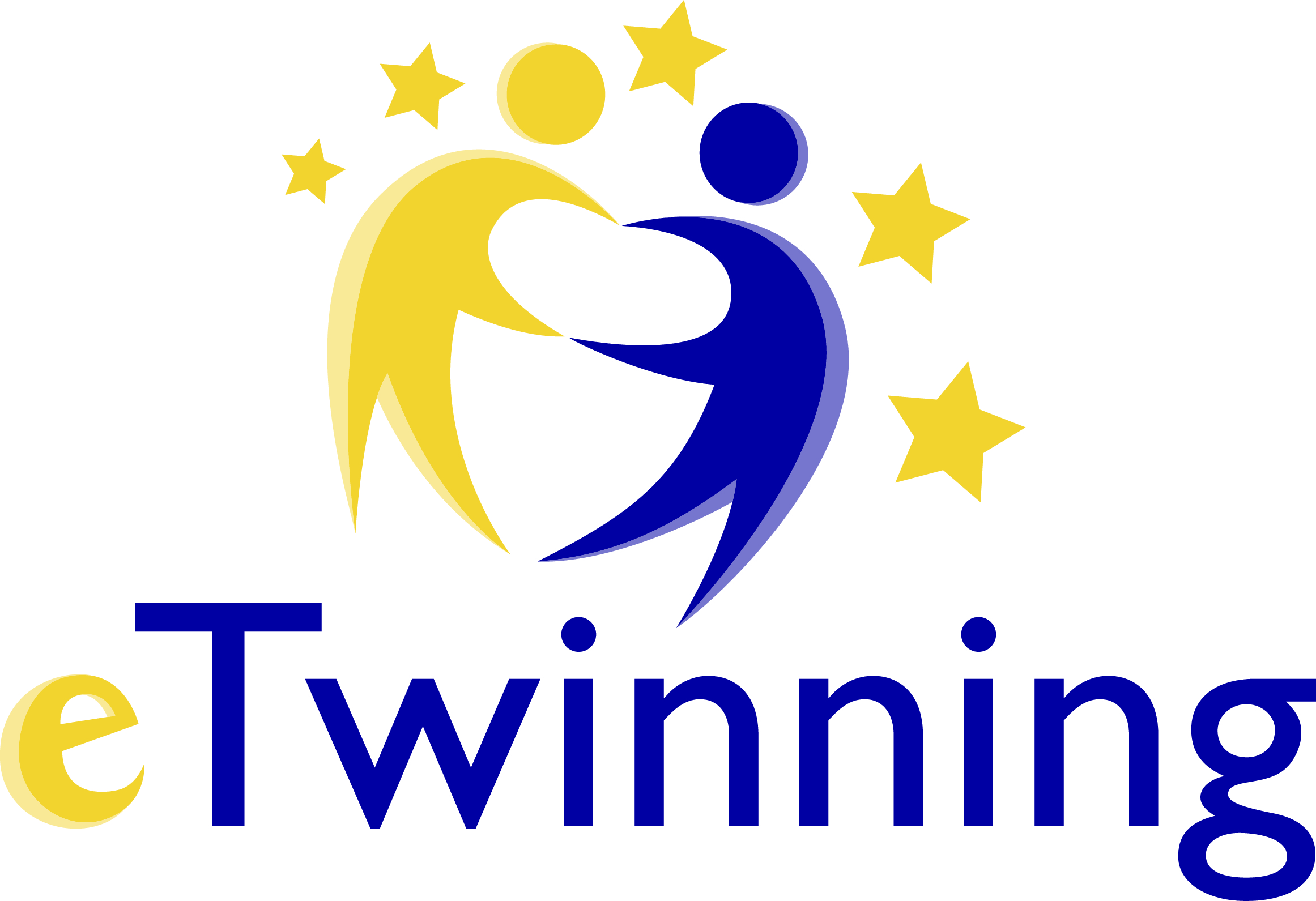 eTwinning Project:  New vision of the world   Nueva visión del mundo
Evaluation by students / Evaluación por los alumnos
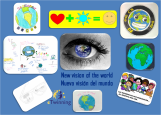 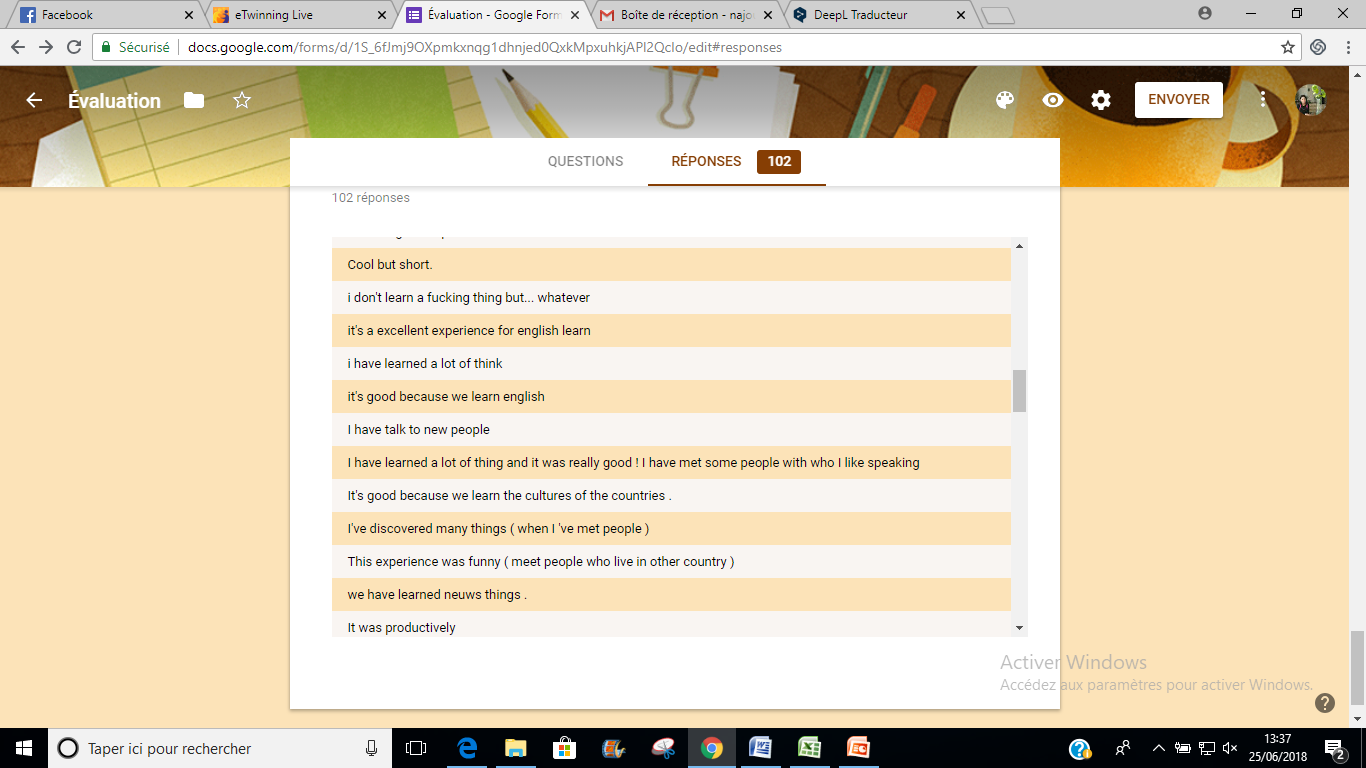 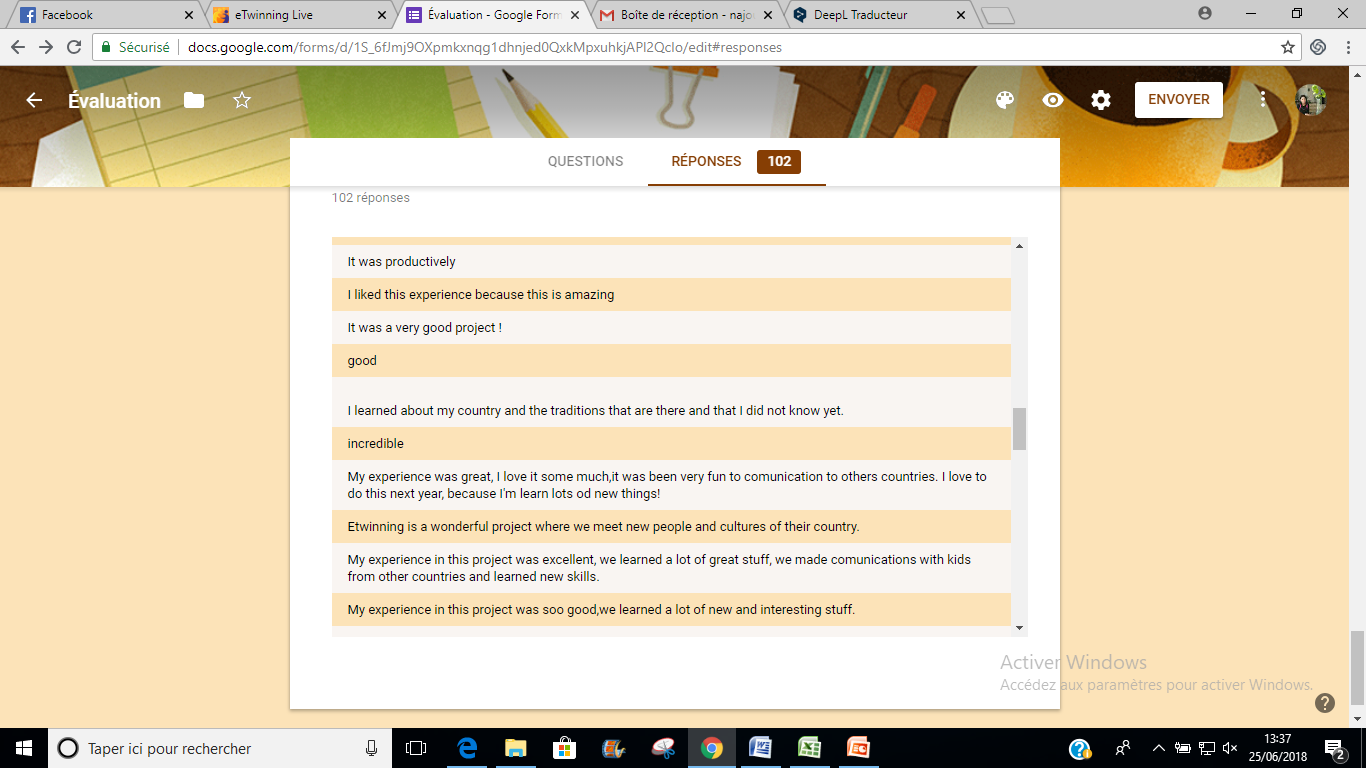 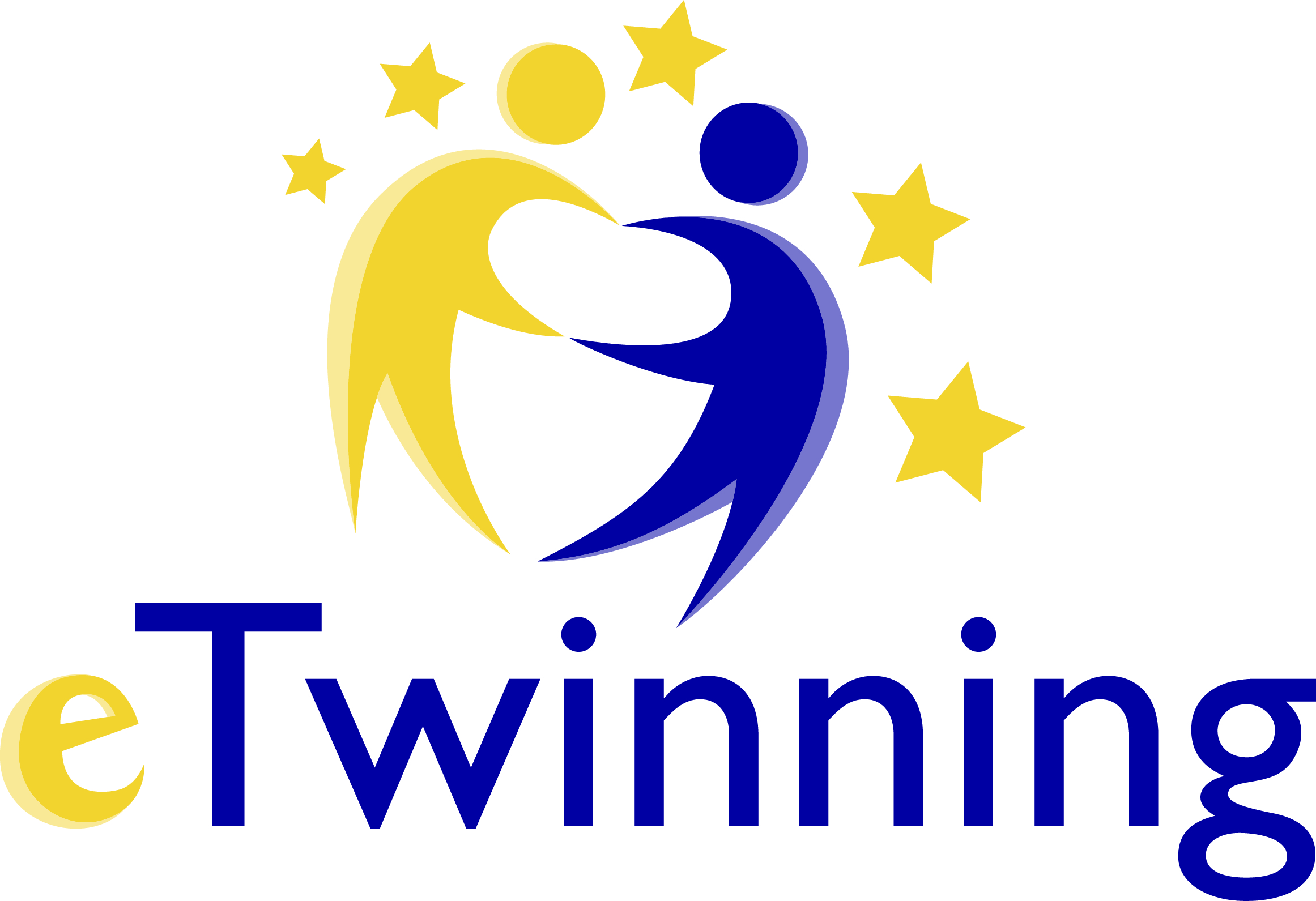 eTwinning Project:  New vision of the world   Nueva visión del mundo
Evaluation by students / Evaluación por los alumnos
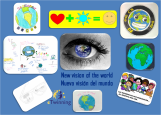 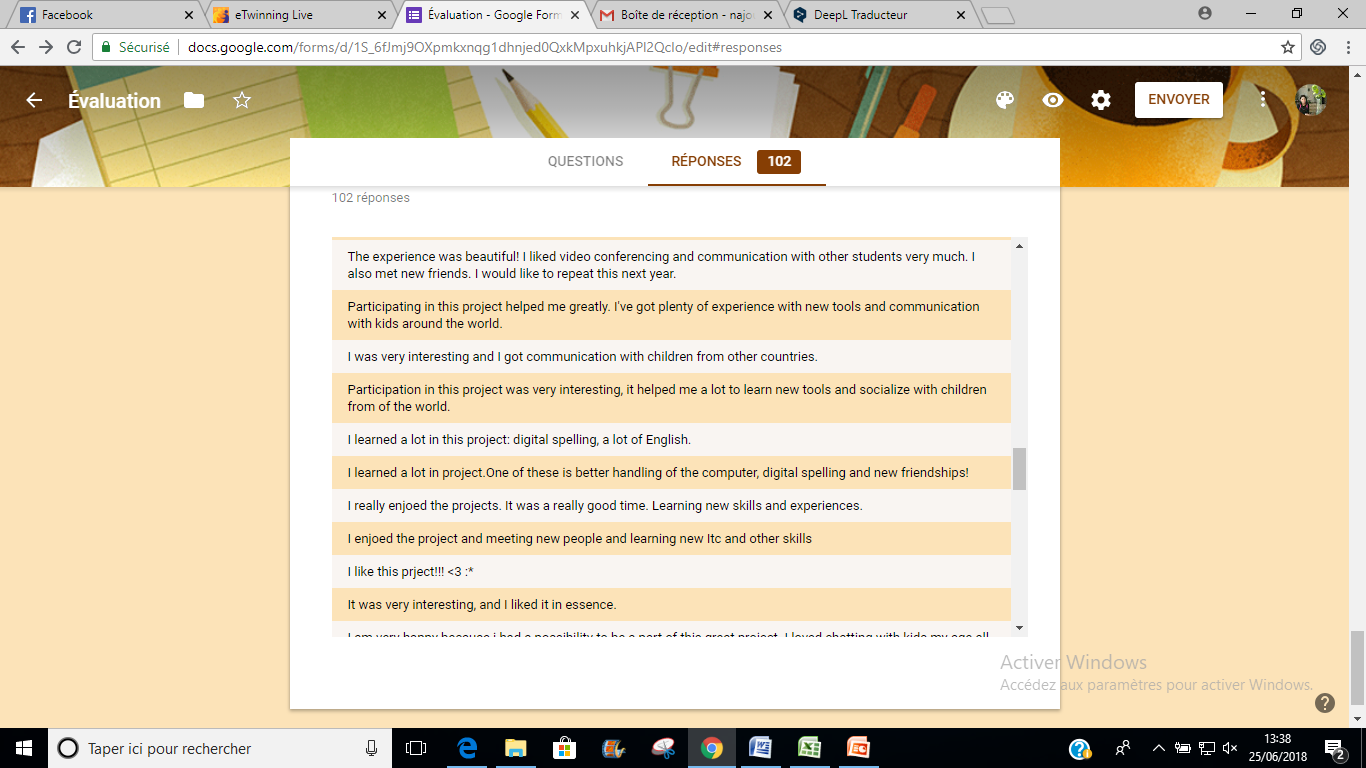 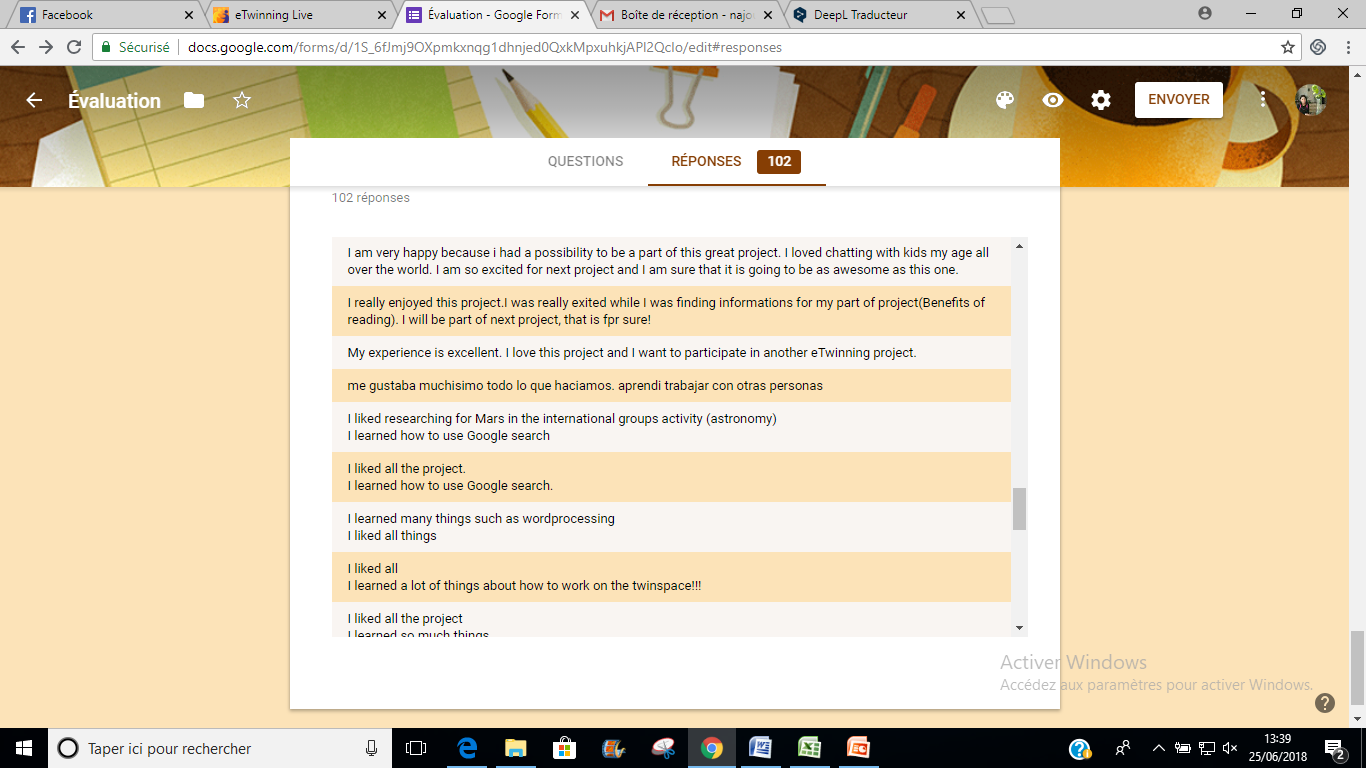 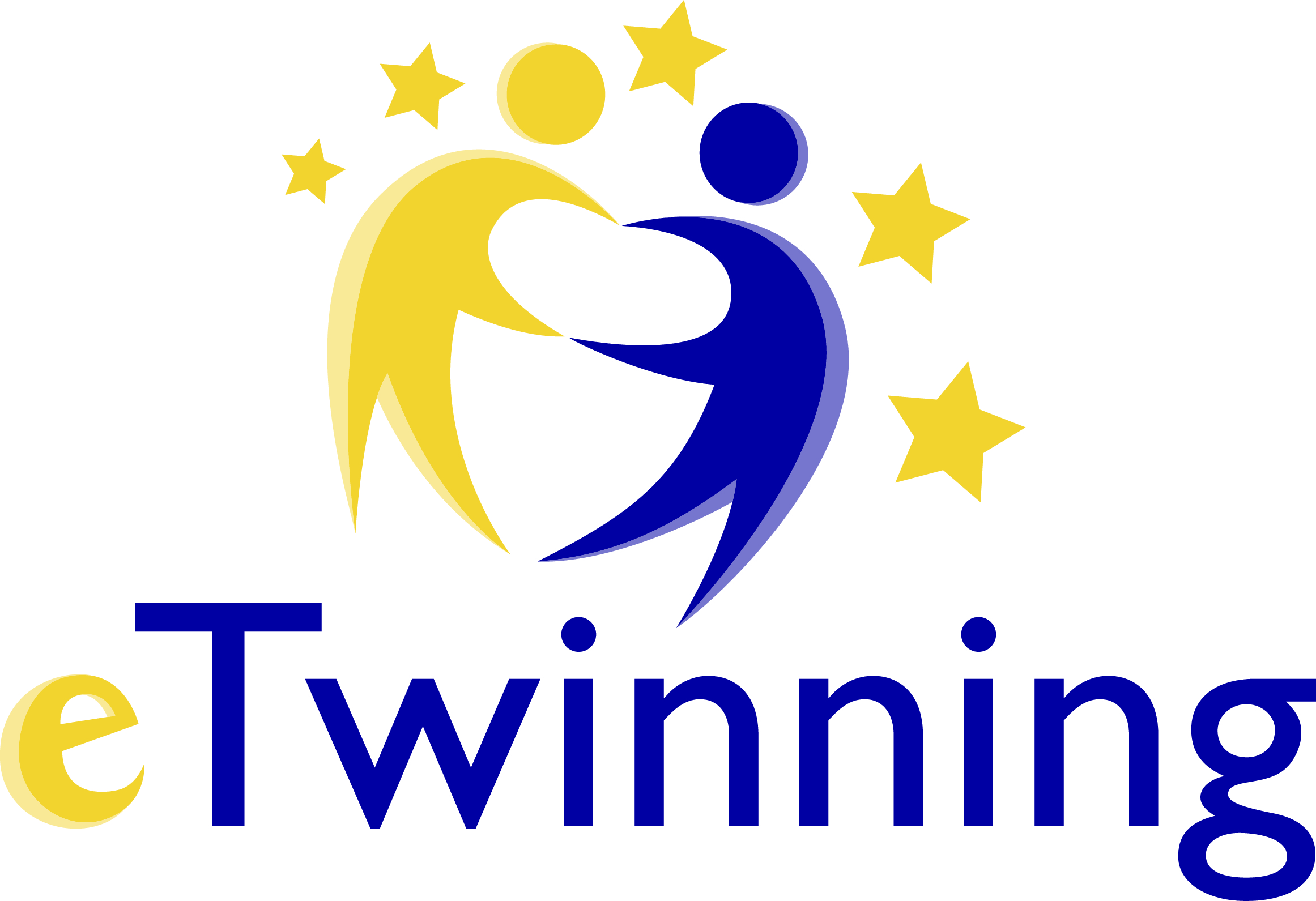 eTwinning Project:  New vision of the world   Nueva visión del mundo
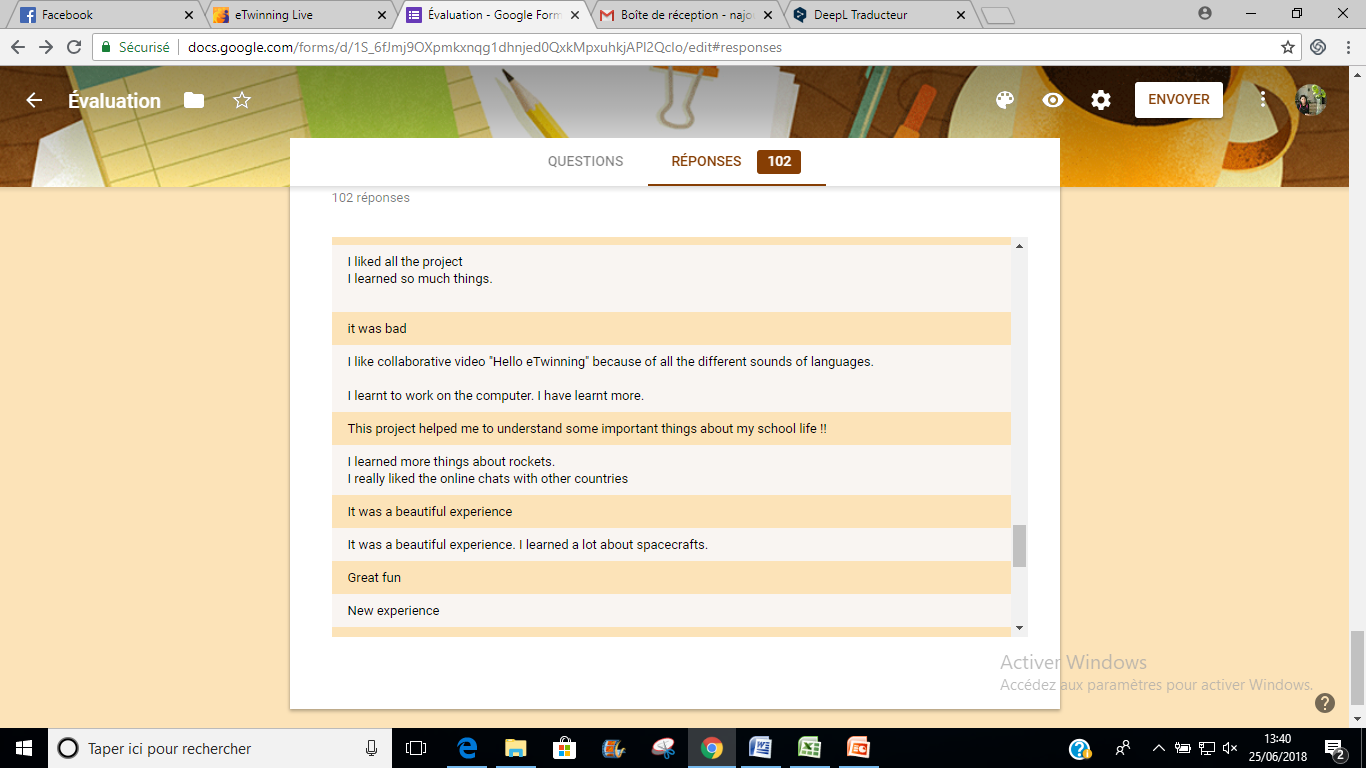 Evaluation by students / Evaluación por los alumnos
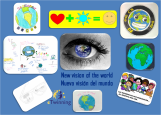 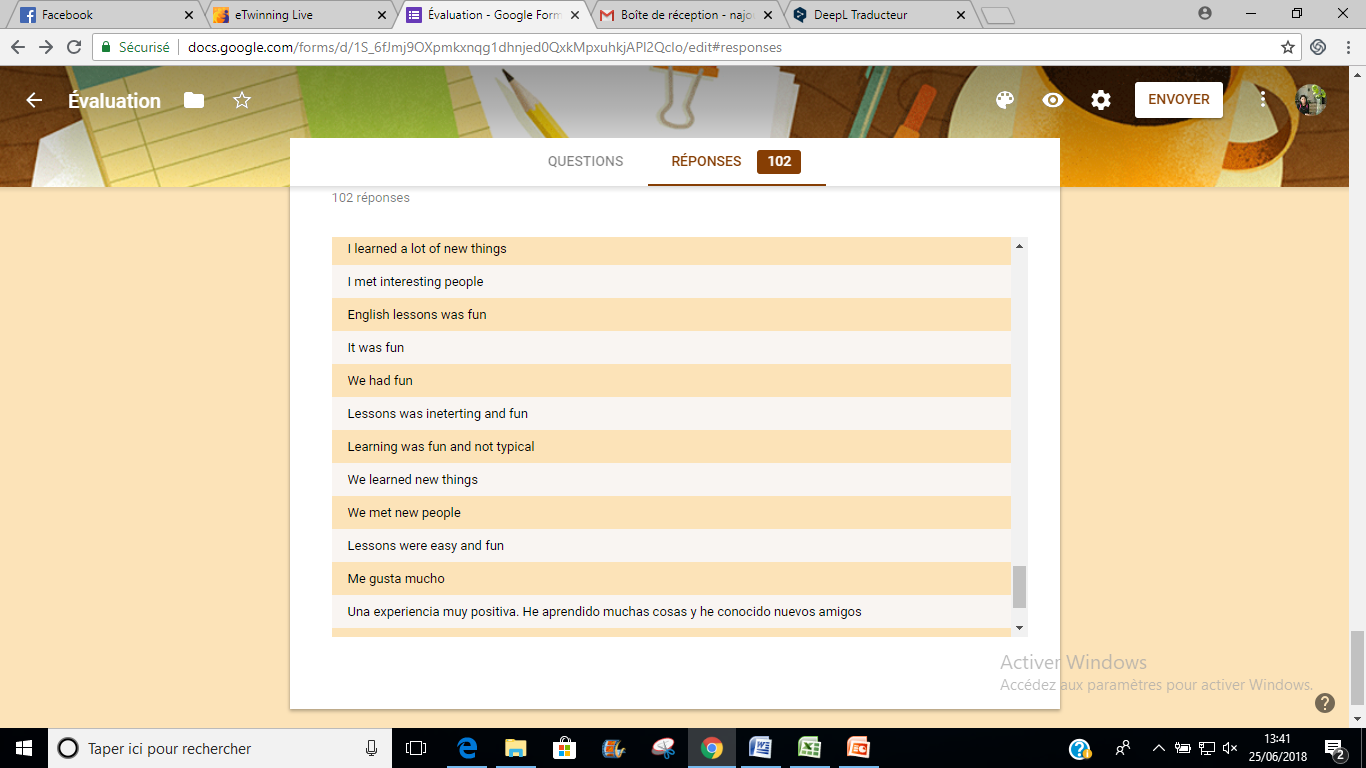 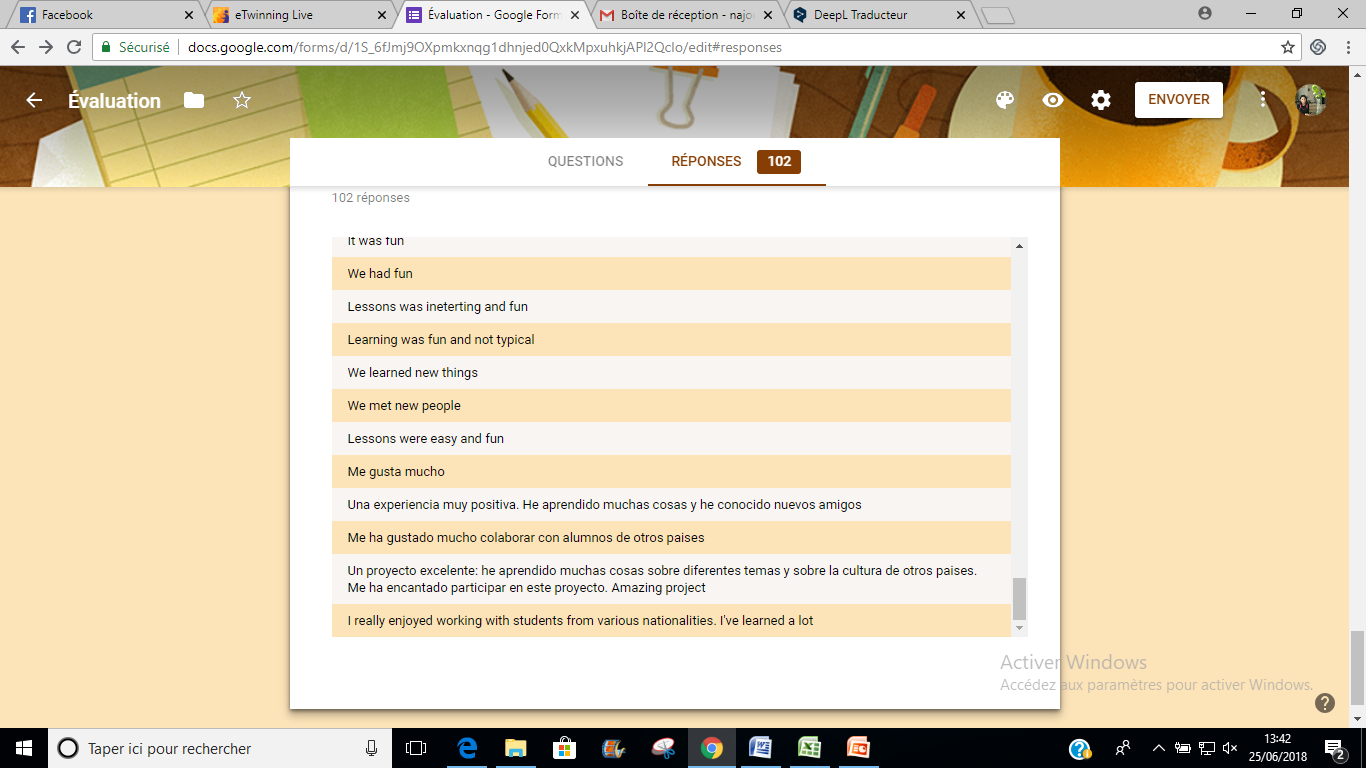 eTwinning Project:  New vision of the world   Nueva visión del mundo
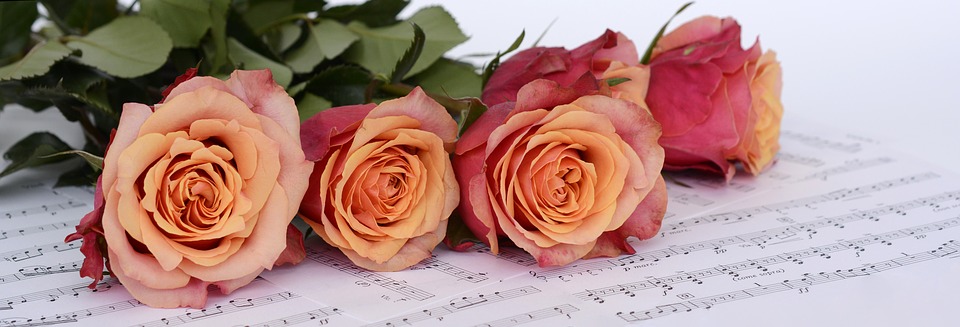 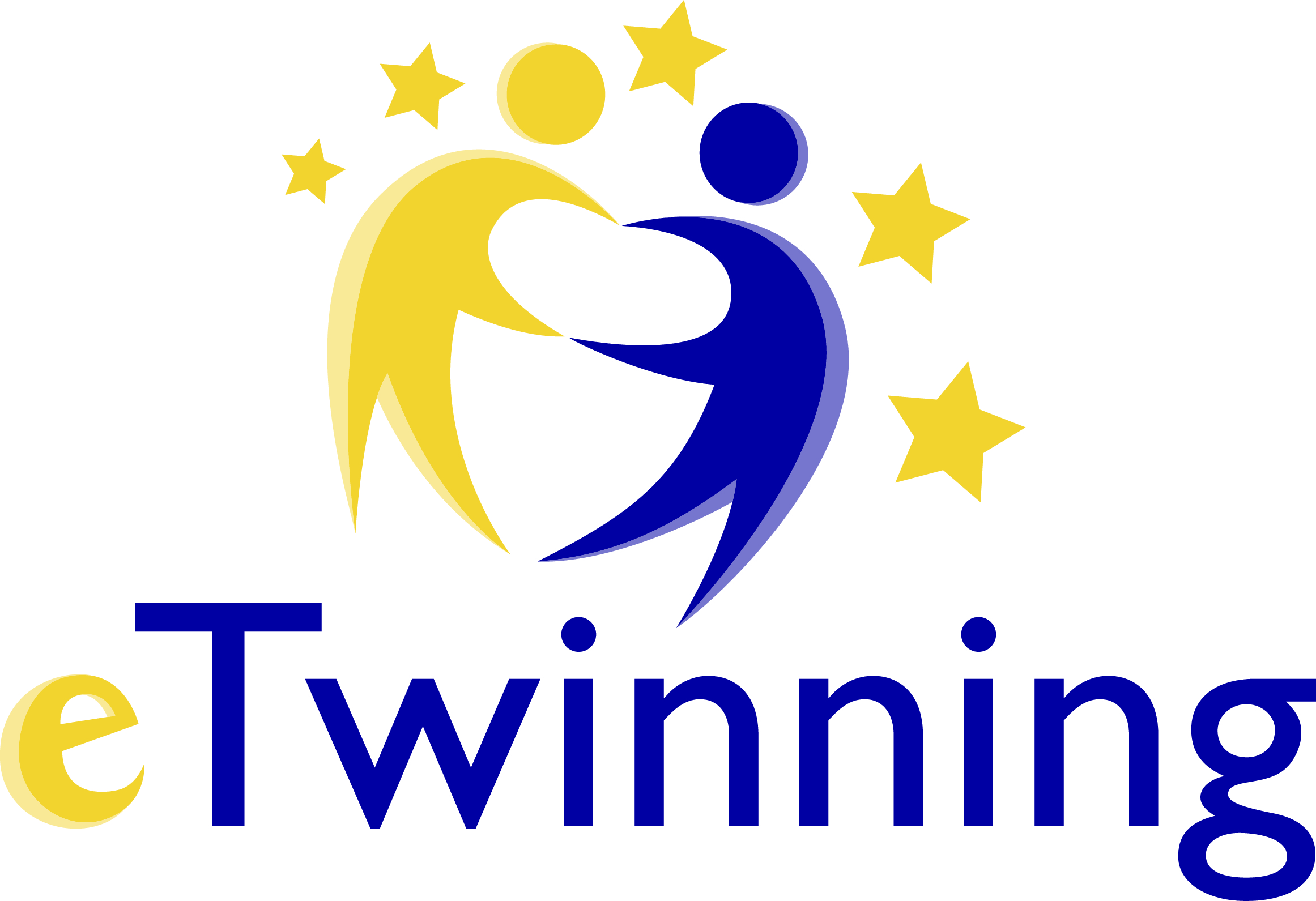 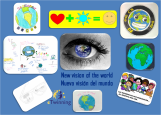